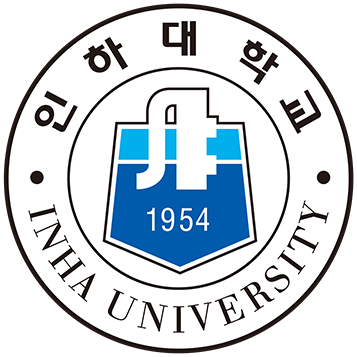 Dynamical Generation of Axial-vector Mesons
Hyun-Chul Kim
Inha University
In Collaboration with Samson Clymton
Meson 2023@Kraków, June 22, 2023
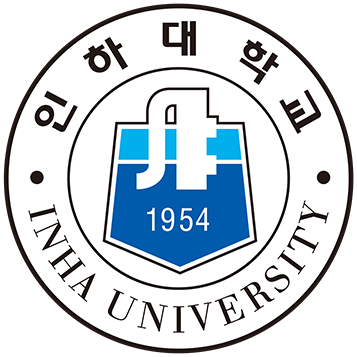 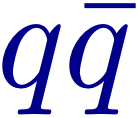 Motivation
The low-lying pseudoscalar mesons are        states, but their scalar partners are preferably tetraquark states.
Are axial-vector mesons ordinary       states?
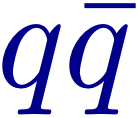 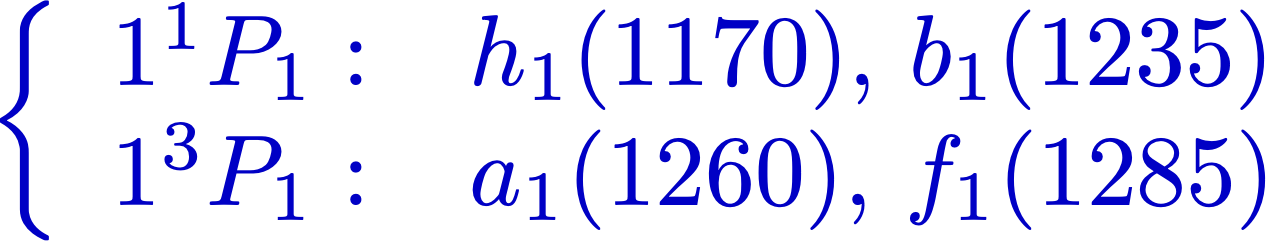 from the quark model
R. L. Jaffe, PD15 (1977)
Close and Tornqvist, JPG 28 (2002)
L.Maiani et al., PRL 93 (2004)
Dynamical generation of the axial-vector mesons:
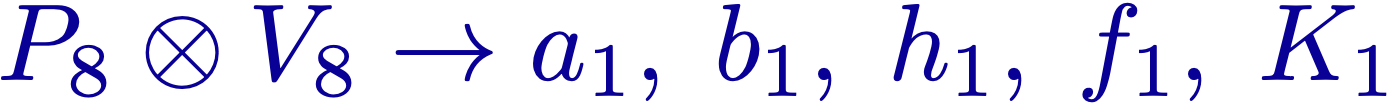 Constructing pseudoscalar and vector meson interactions
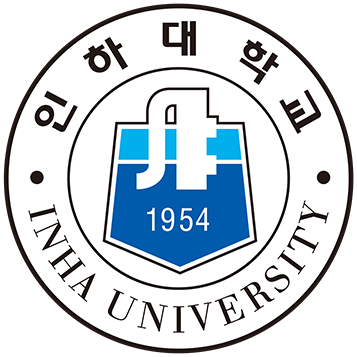 Fully off-mass-shell coupled channel formalism
Blankenbecler-Sugar Equation (3-D reduction)
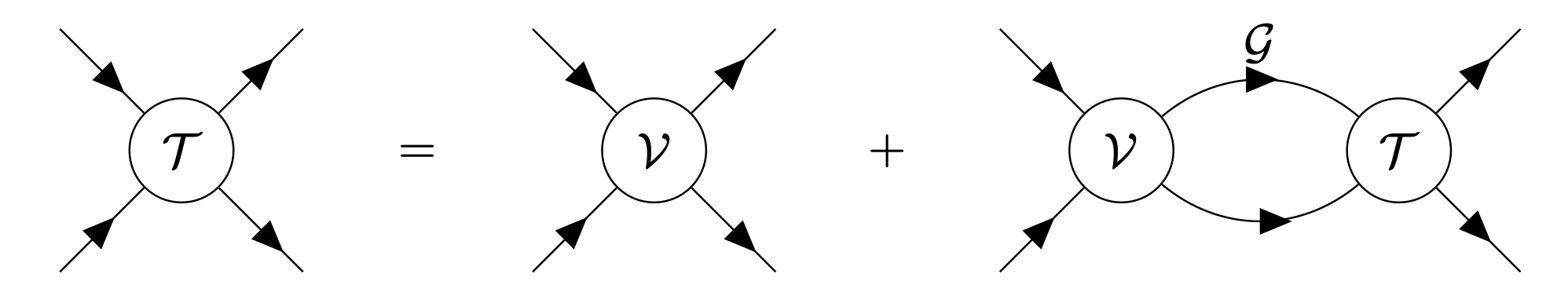 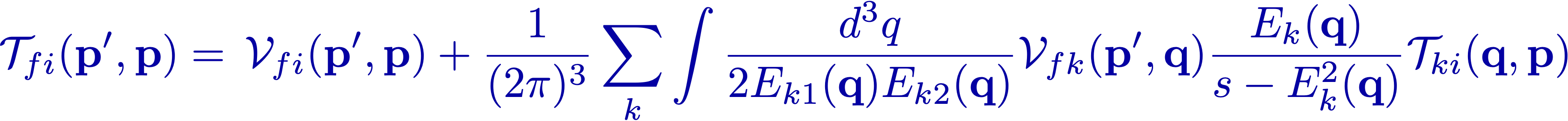 R. Blankenbecler and R. Sugar, PR 142 (1966)
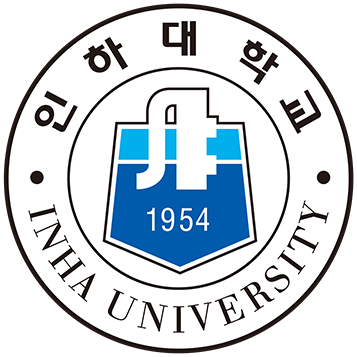 Kernel Amplitudes
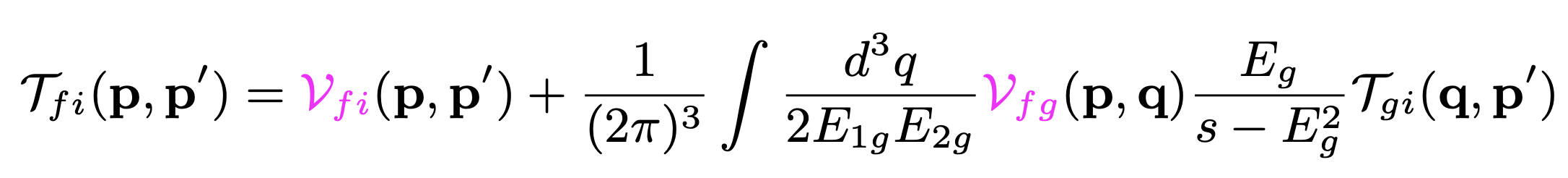 Born amplitudes
(No s-channel)
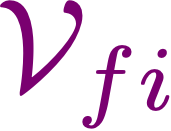 SU(3) Effective Lagrangians
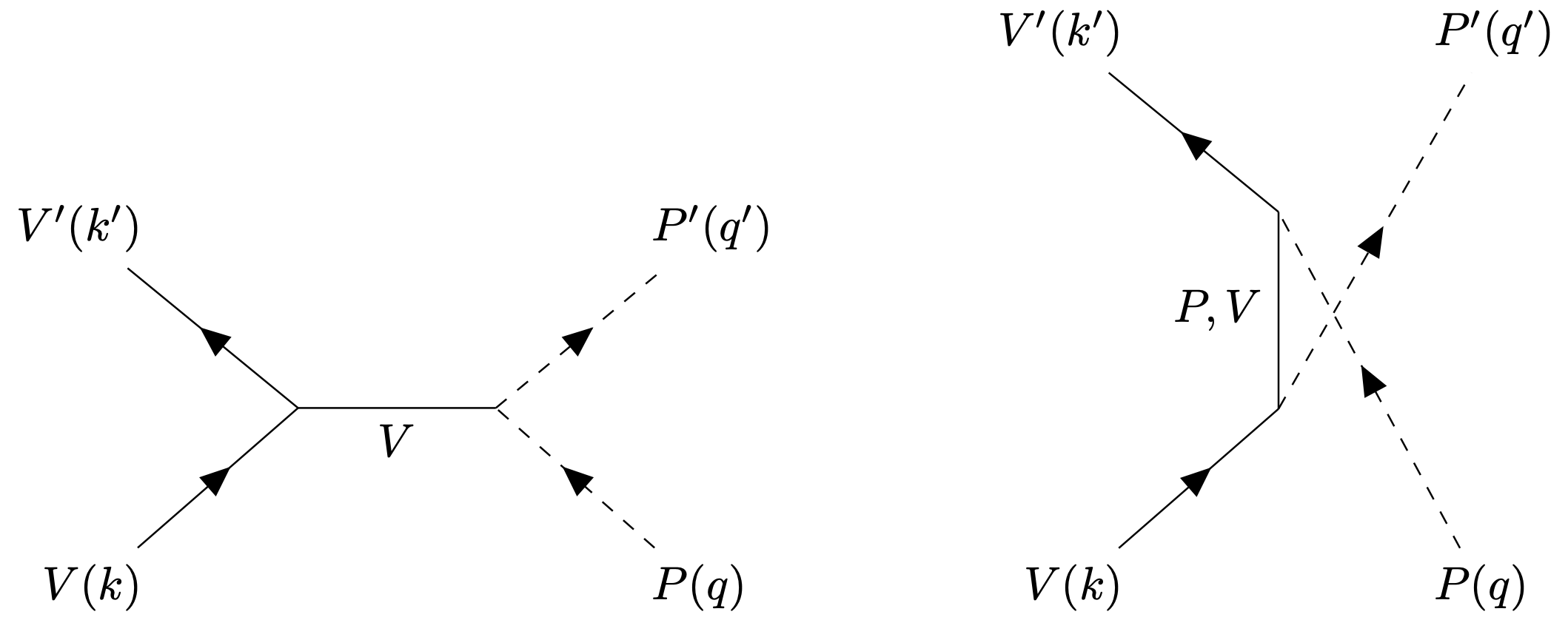 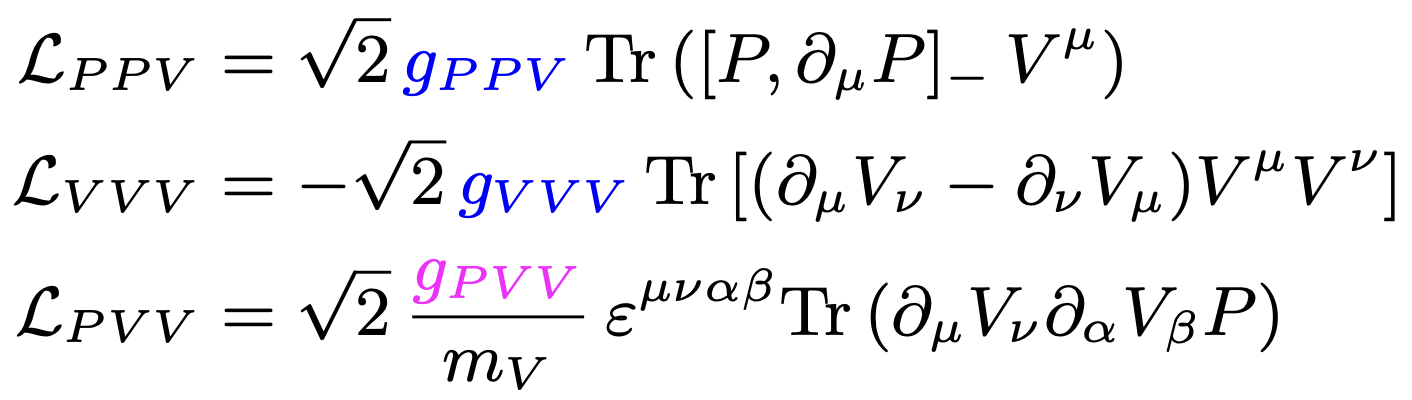 Amplitude for each diagram
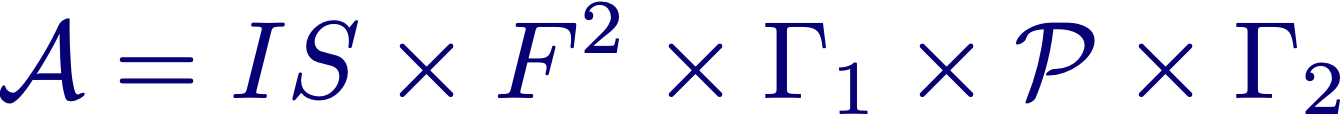 Pseudoscalar meson octet
Vector-meson octet
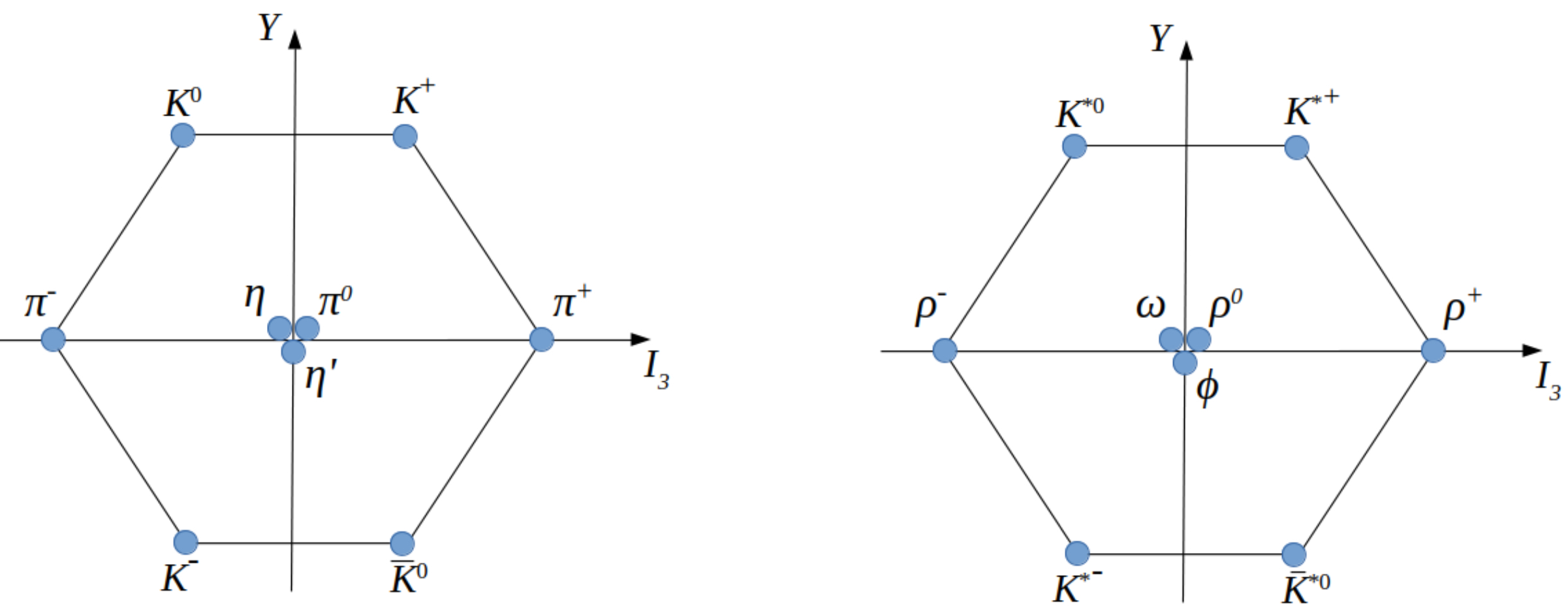 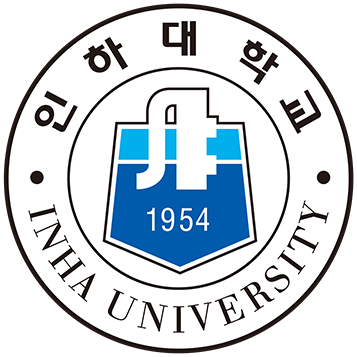 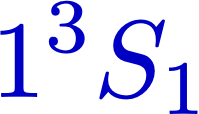 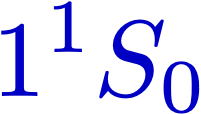 Axial-vector mesons
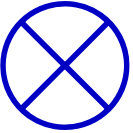 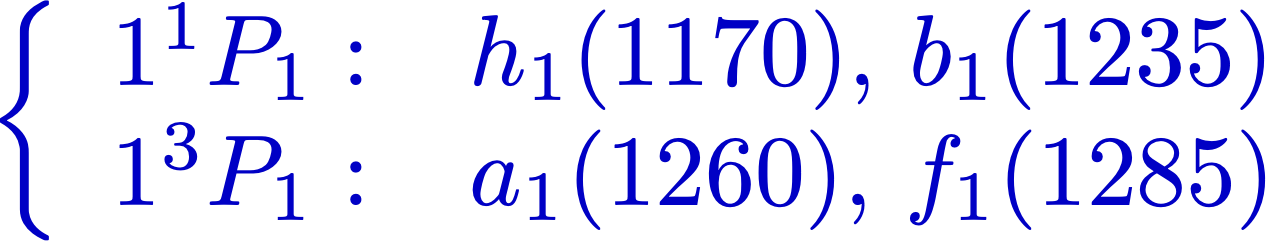 Axial-vector mesons:
(?)
from the quark models
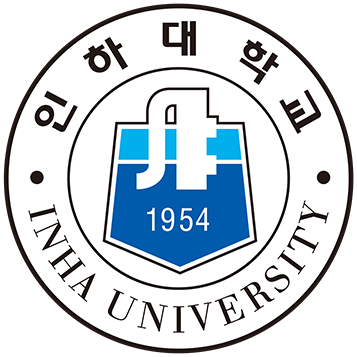 Axial-vector mesons
PDG (2022)
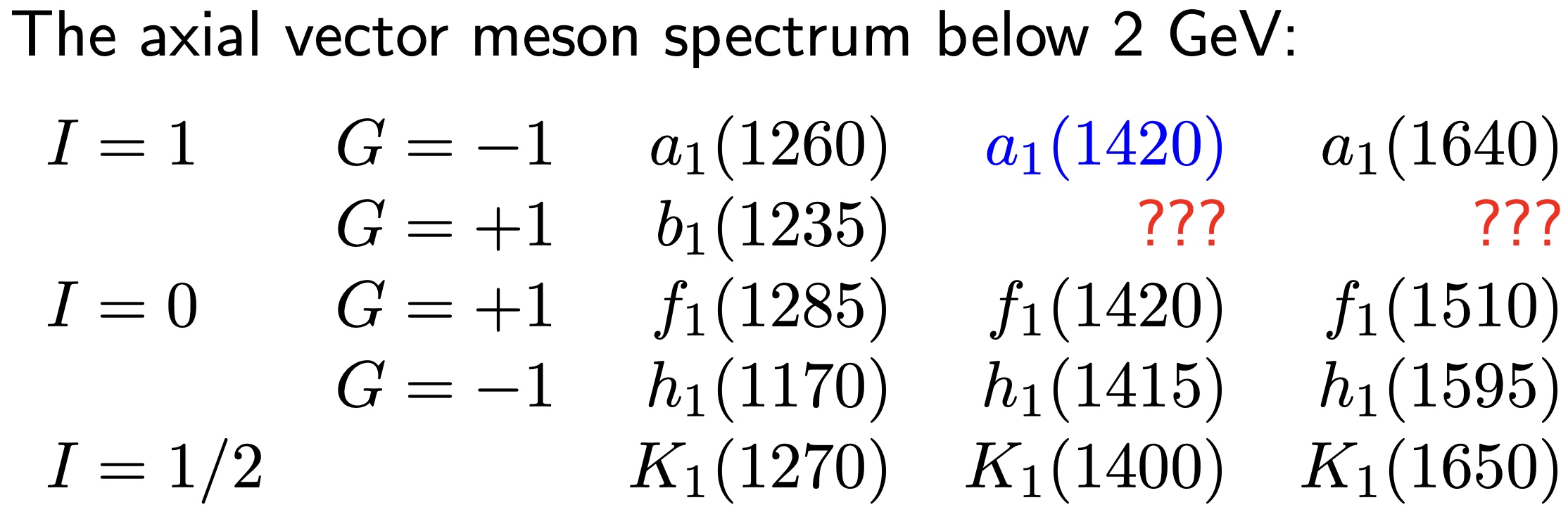 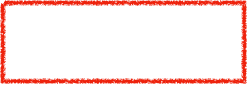 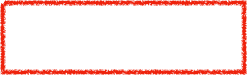 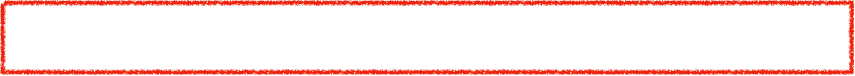 We will consider the mesons in boxes.
 We use the decay modes to construct the coupled channels.
 We will produce them dynamically, using the coupled-channel formalism.
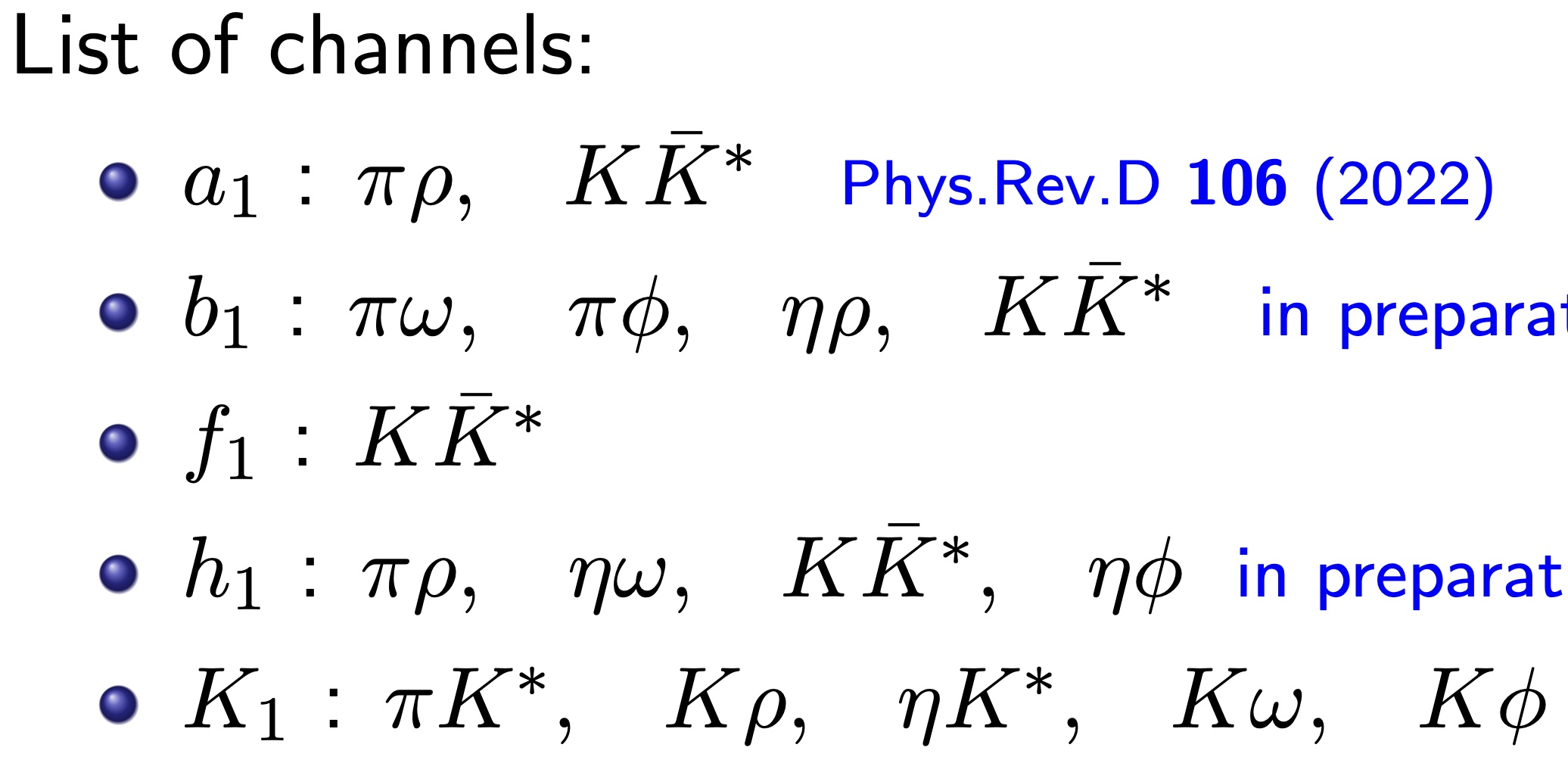 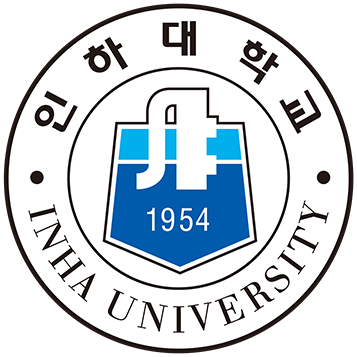 Axial-vector mesons
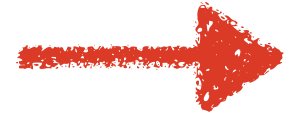 Constructing the coupled channels for each meson
PDG (2022)
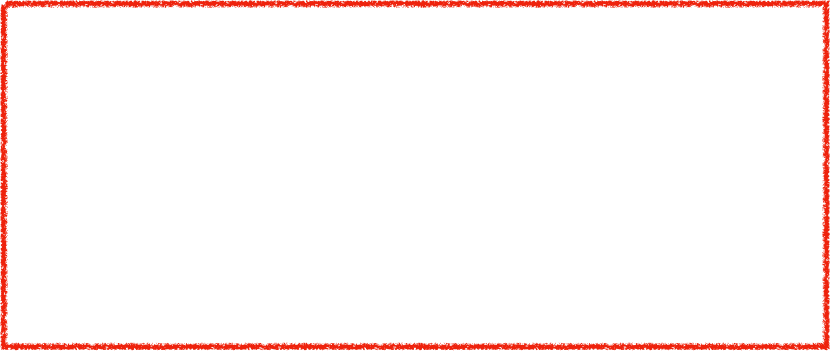 : Future work
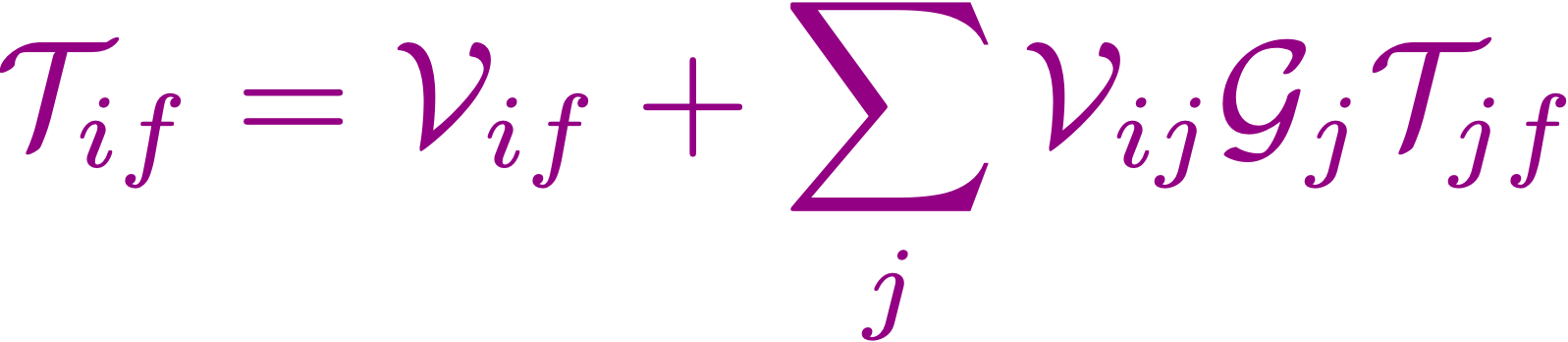 a1 mesons
LHCb data from
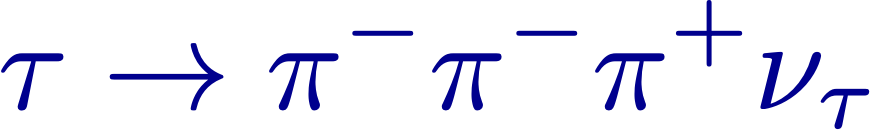 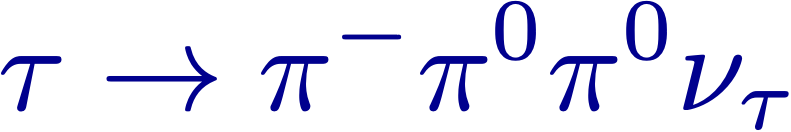 PRD 61, 012002 (2000)
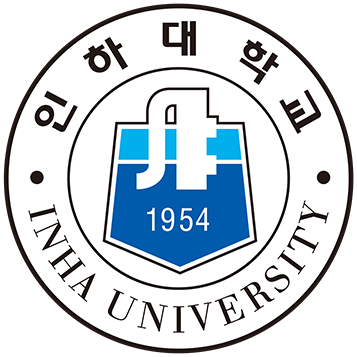 DESY data from
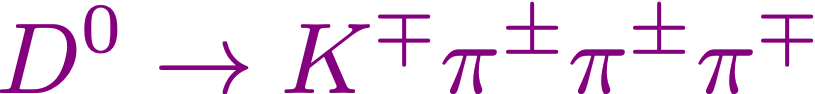 CLEO data from
ZfP C 33, 7 (1986)
EPJ C 78, 443 (2018)
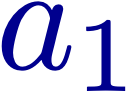 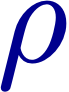 a1 meson
meson as a chiral partner of the    meson.
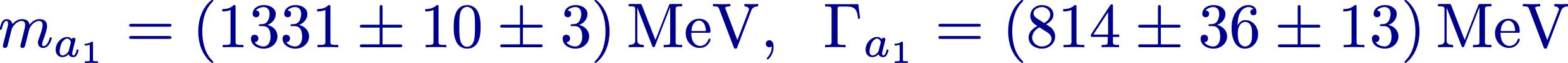 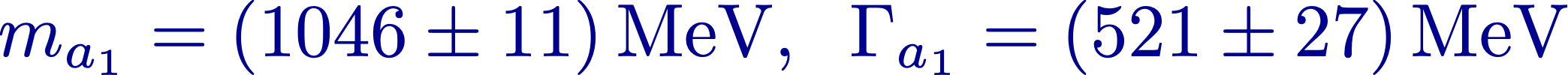 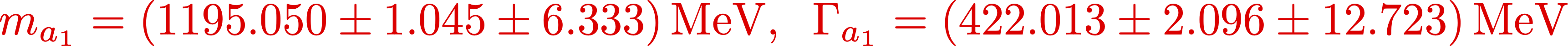 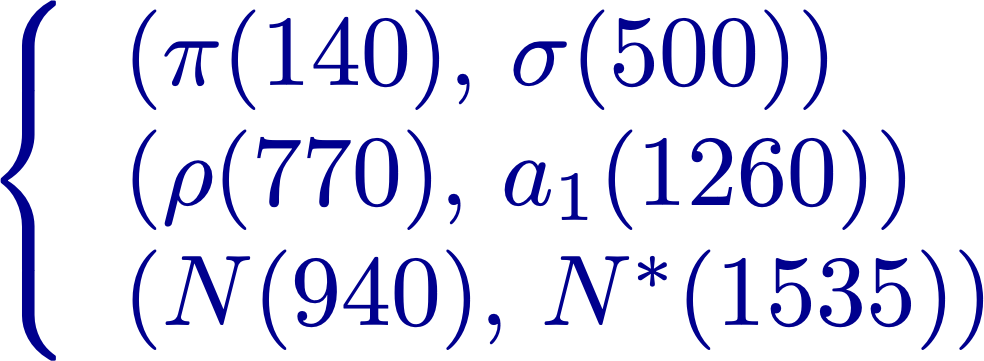 S. Weinberg, PRL 18 (1967)
Experimental status
Chiral partners have complex internal structures.
Its existence was confirmed in 1980.
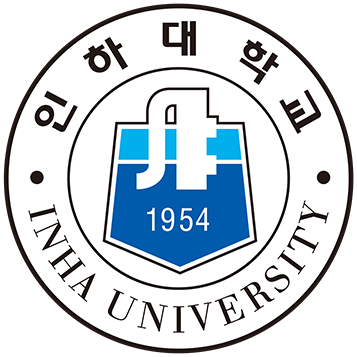 a1 meson
S. Clymton & HChK, PRD 106, 114015 (2022)
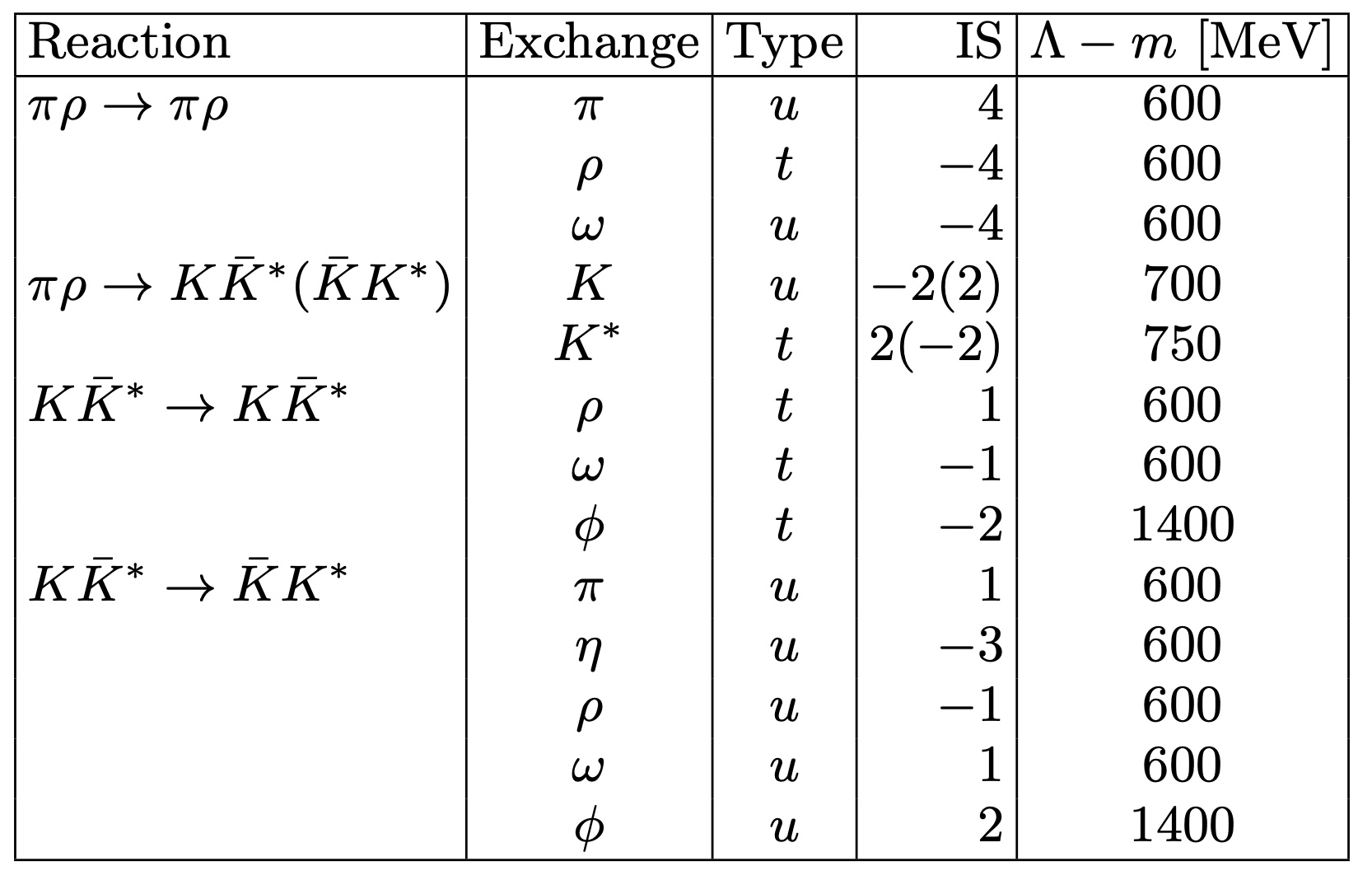 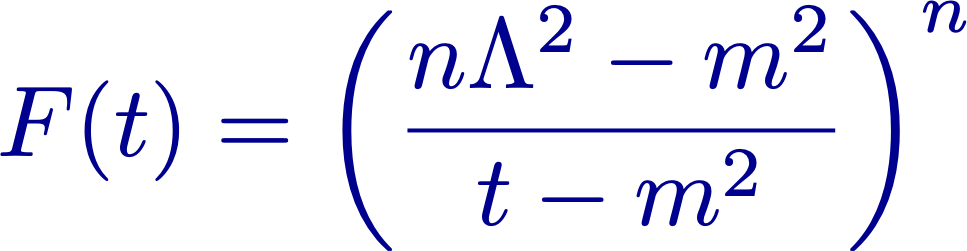 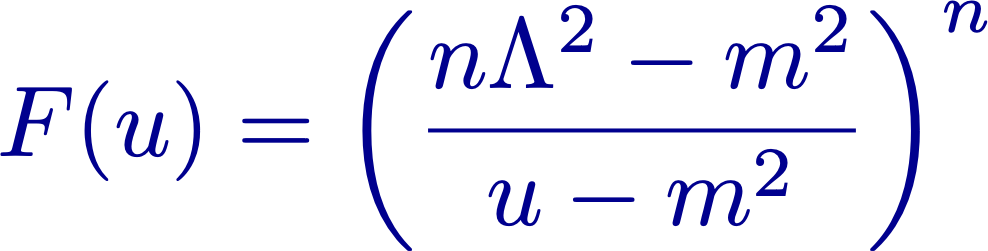 n=1 for the pseudoscalar-meson exchange
n=2 for the vector-meson exchange
Coupling constants are determined by hidden local gauge symmetry and flavor SU(3) symmetry.
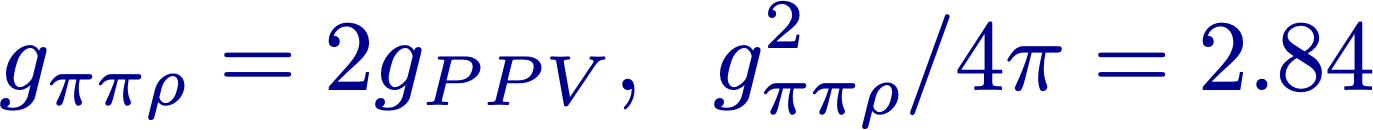 Bando et al. PRL 54, 1215 (1985)
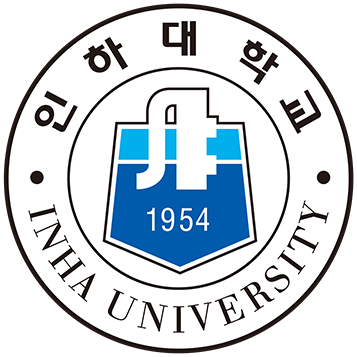 a1 meson
S. Clymton & HChK, PRD 106, 114015 (2022)
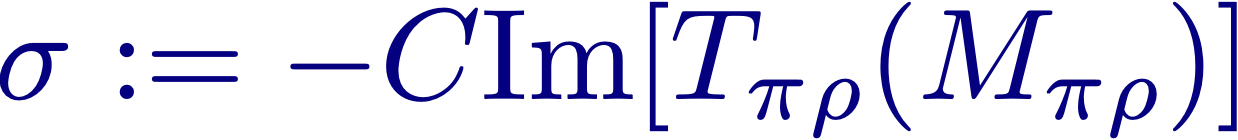 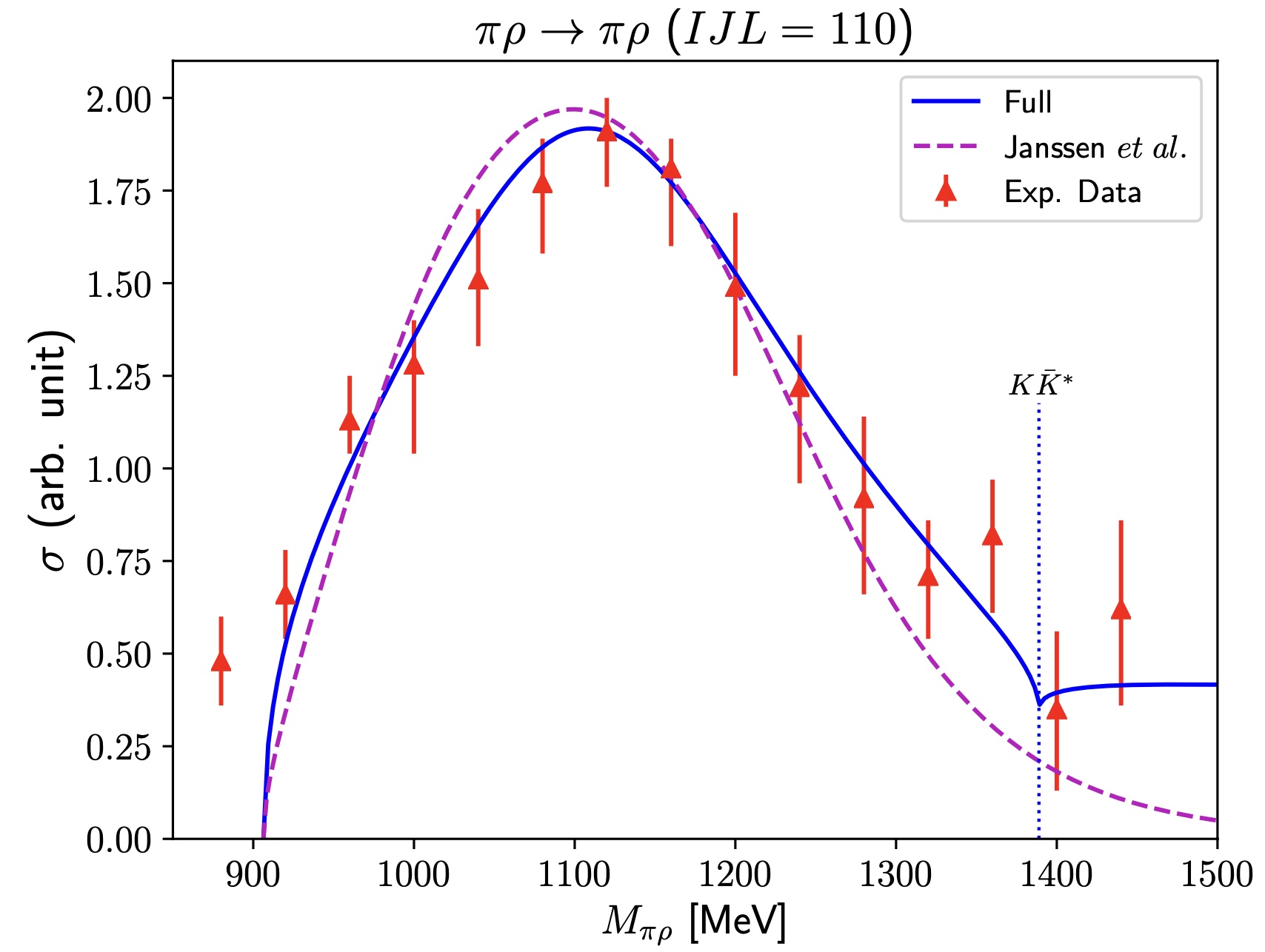 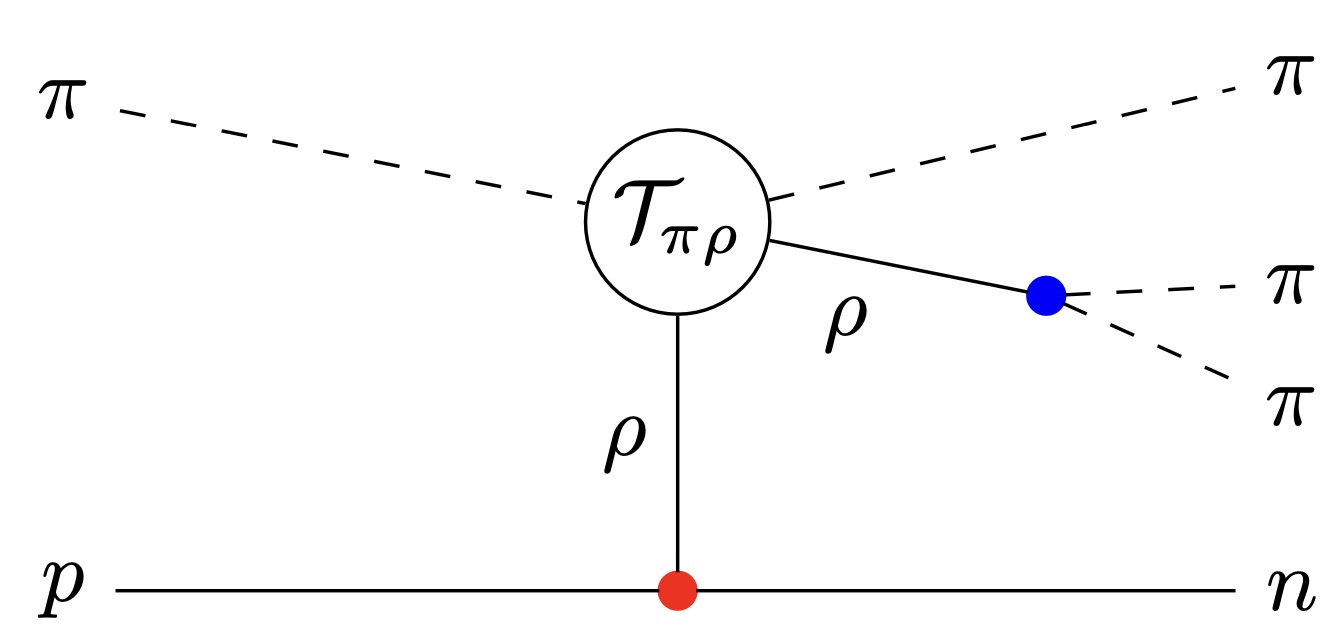 Experimental data from the charge-exchangereaction:
with PWA
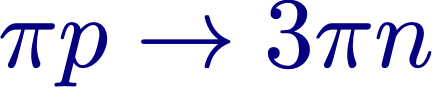 J.A.Dankowych et al. PRL 46 (1981)
Janssen et al. PRC 54 (1996): a1 as a pole diagram in the s-channel. No coupled channel
We find the pole position at
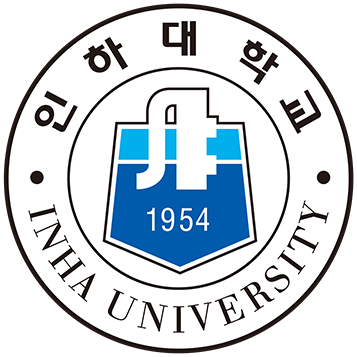 a1 meson
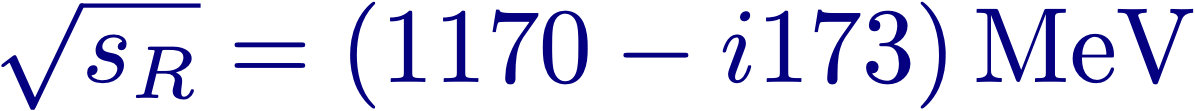 S. Clymton & HChK, PRD 106, 114015 (2022)
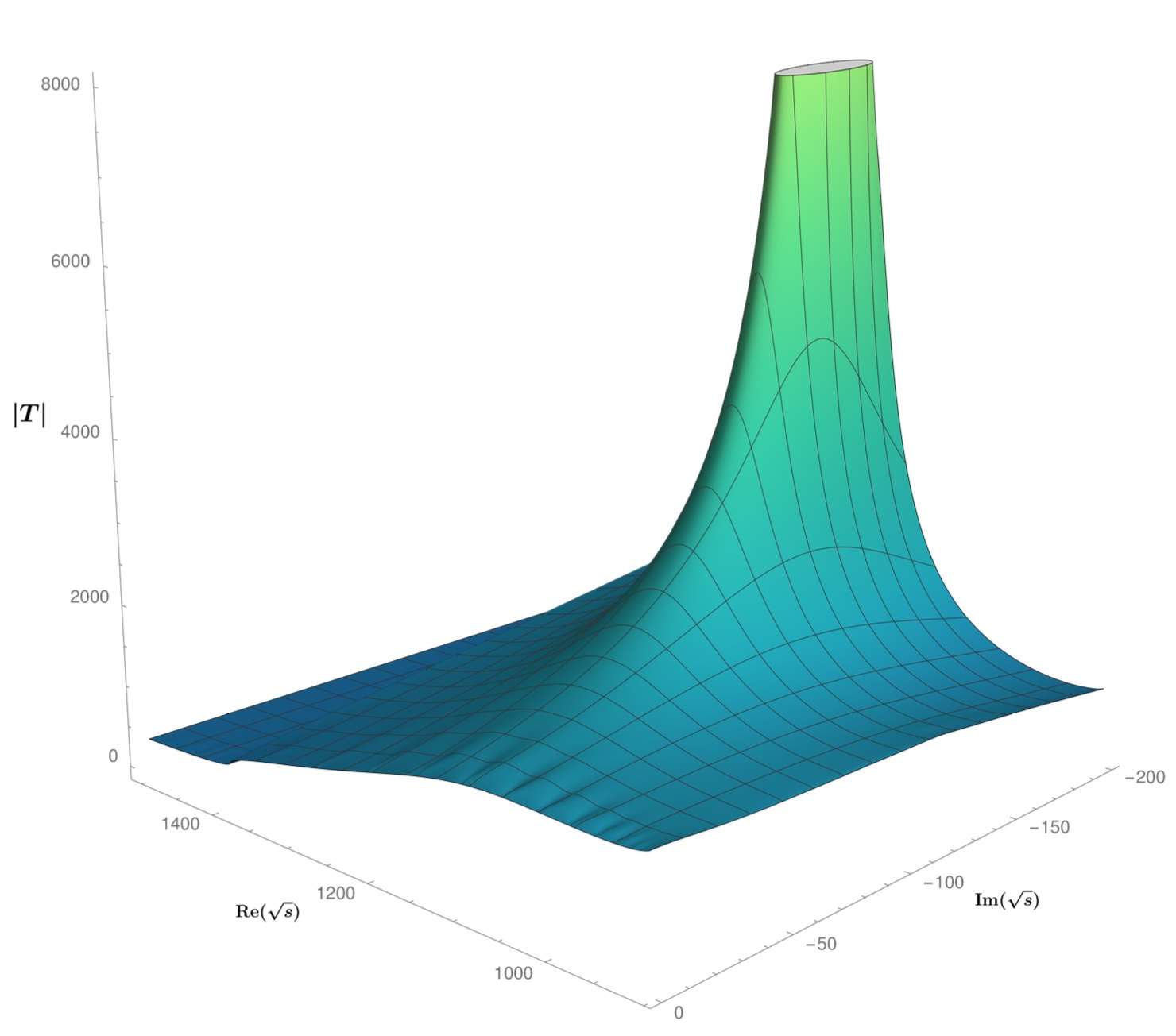 LHCb data:
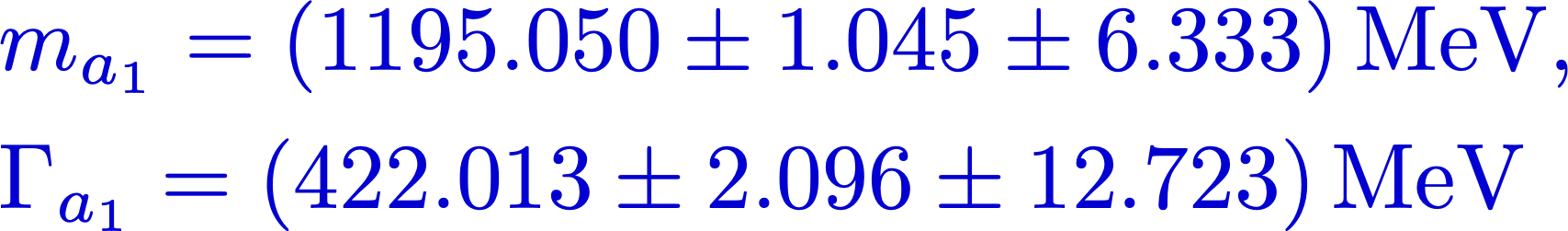 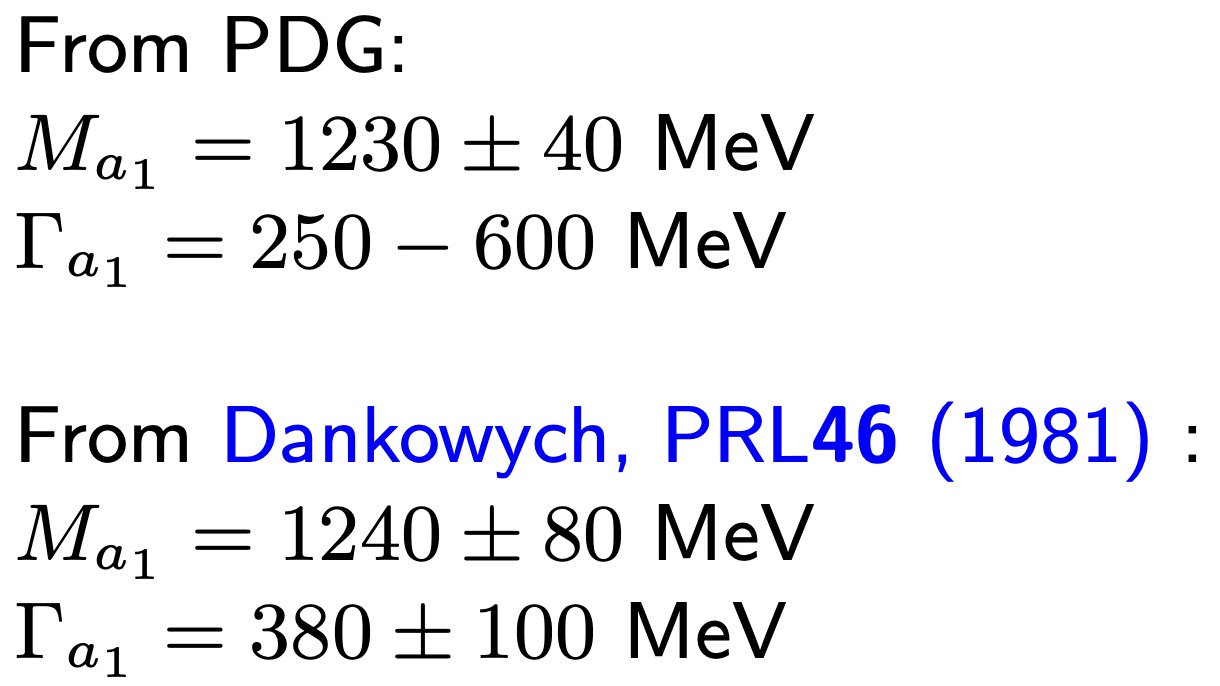 J. L. Basdevant and E. L. Berger, PRD 16 (1977)
M. F. M. Lutz and E. E. Kolomeitsev, NPA 730 (2004) L. Roca, E. Oset, and J. Singh, PRD 72, 014002 (2005)
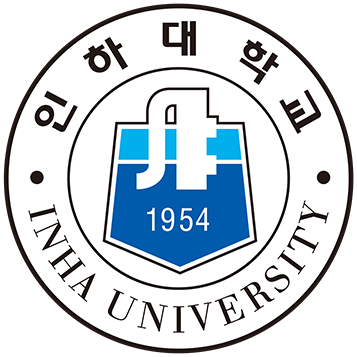 a1 meson: Conclusion
H. Nagahiro et al. Phys. Rev. D 83 (2011)
S. Clymton & HChK, PRD 106, 114015 (2022)
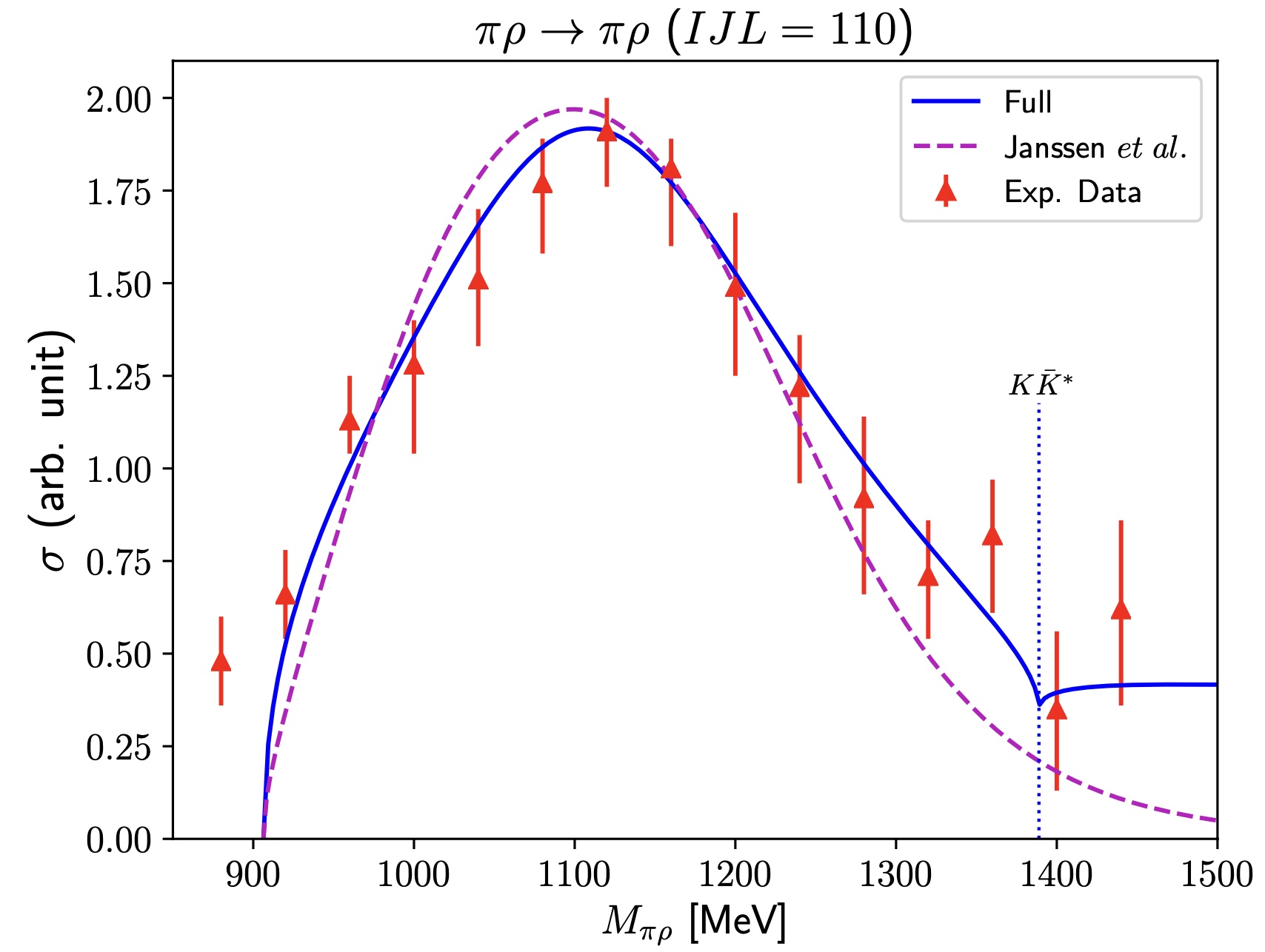 The a1 meson is possibly a molecular state of a kaon and a vector-kaon.
in contrast with the picture from the quark model
Similar to the case of f0(980), a kaon-antikaon molecular state from the pion interaction.
b1 mesons
: The only known state
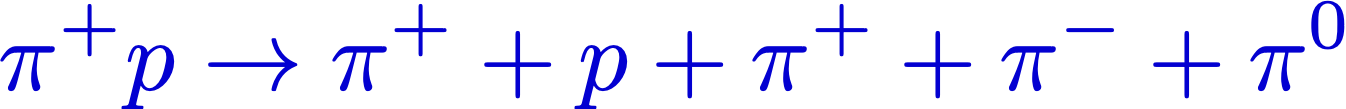 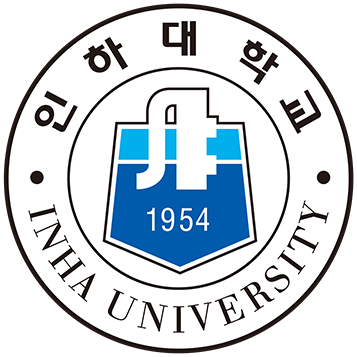 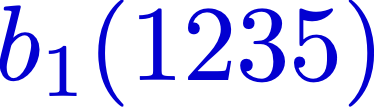 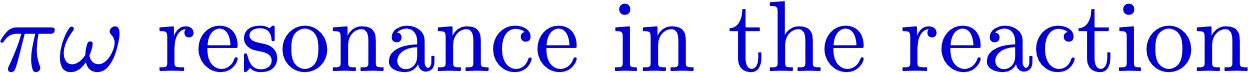 b1 meson
One very interesting thing: No excited states are found.
Experimental status
PRL 11 (1963).
Though there are many experiments, but all are in 1980s and 1990s.
No new data.
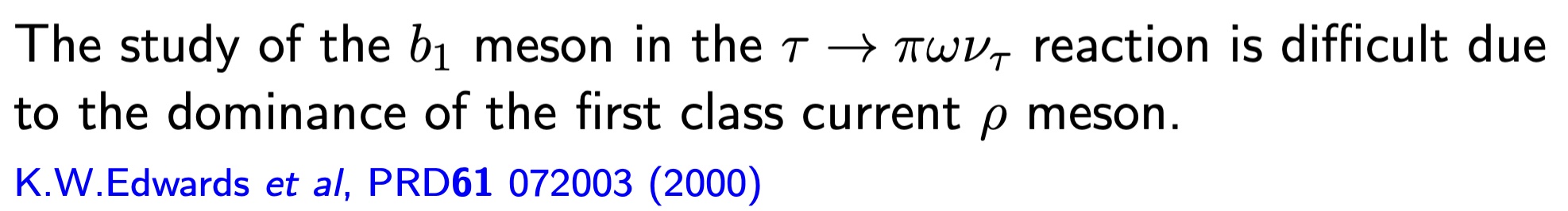 Experimental data from the charge-exchangereaction:
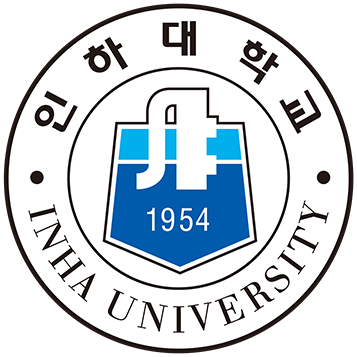 b1 meson
with PWA
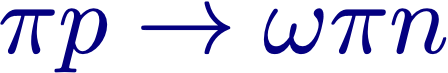 S. Clymton & HChK  2305.14812 [hep-ph]
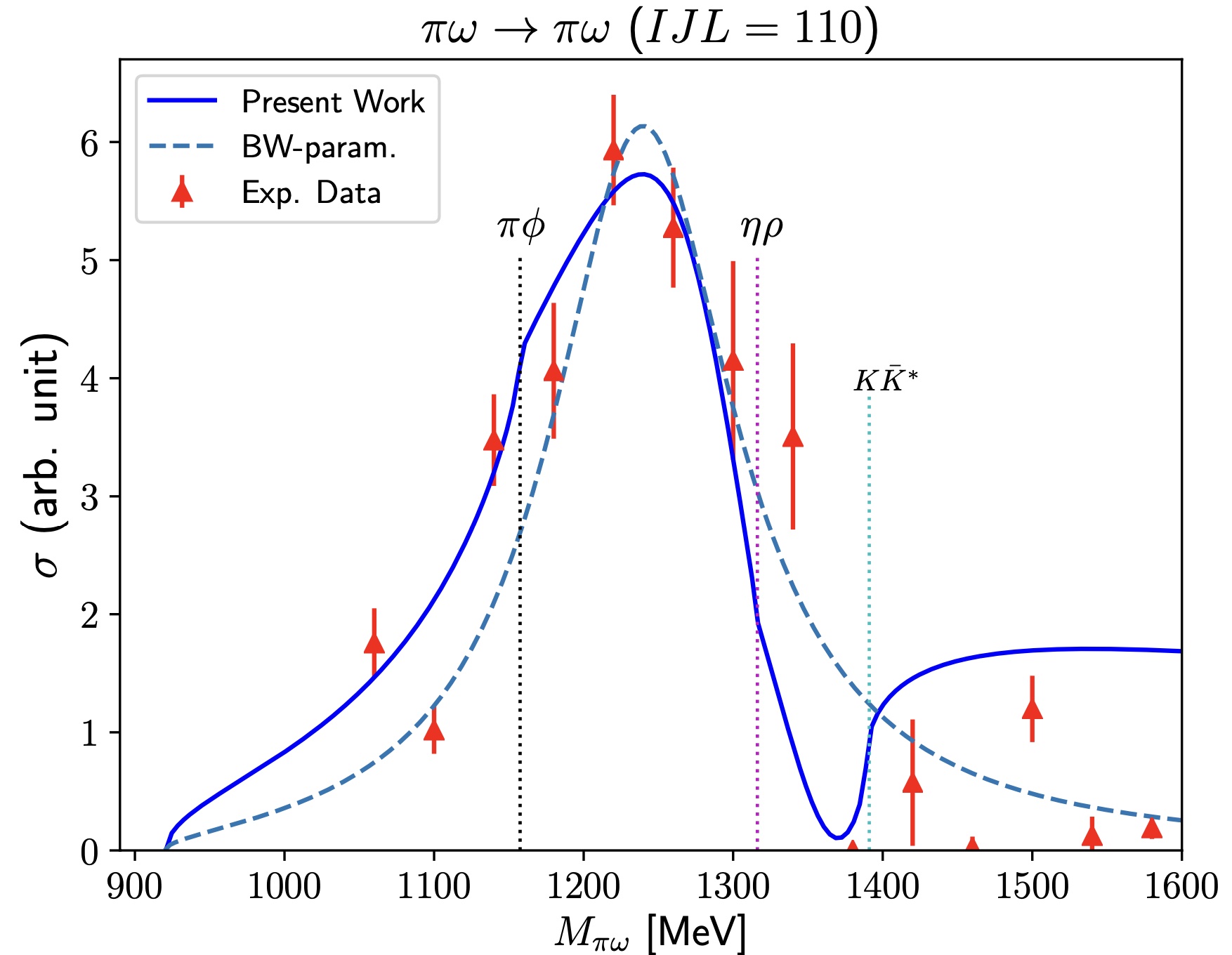 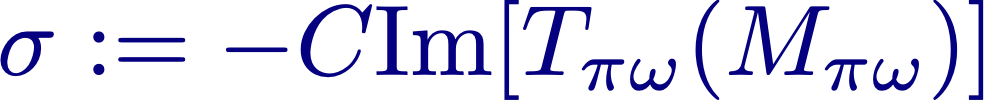 For the Breit-Wigner parametrization, we use
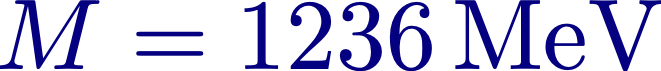 S.Fukui et al. PLB257 (1991)
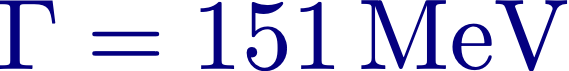 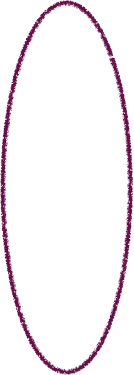 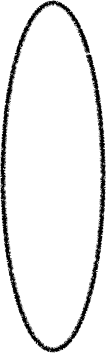 We identify the first pole as the b1.
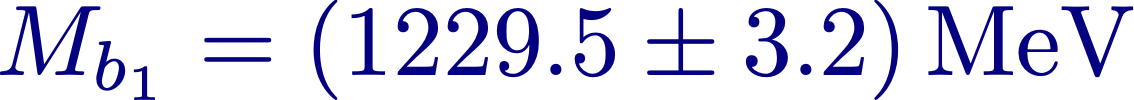 The 1st pole:
The 2nd pole:
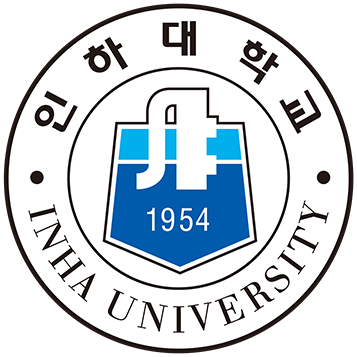 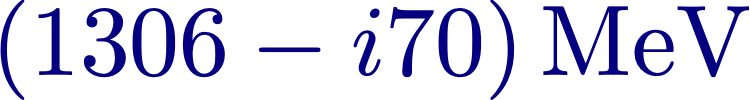 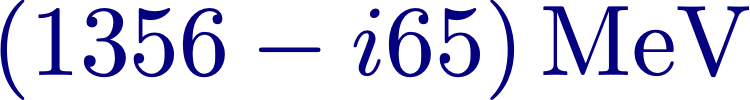 Two-pole structure of the b1 meson
PDG (2022)
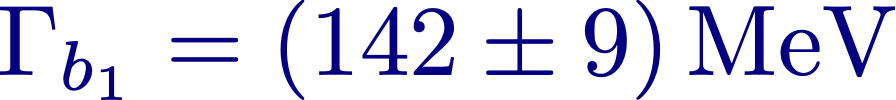 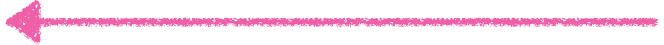 By searching for the poles, we have found the two poles for the b1 meson.
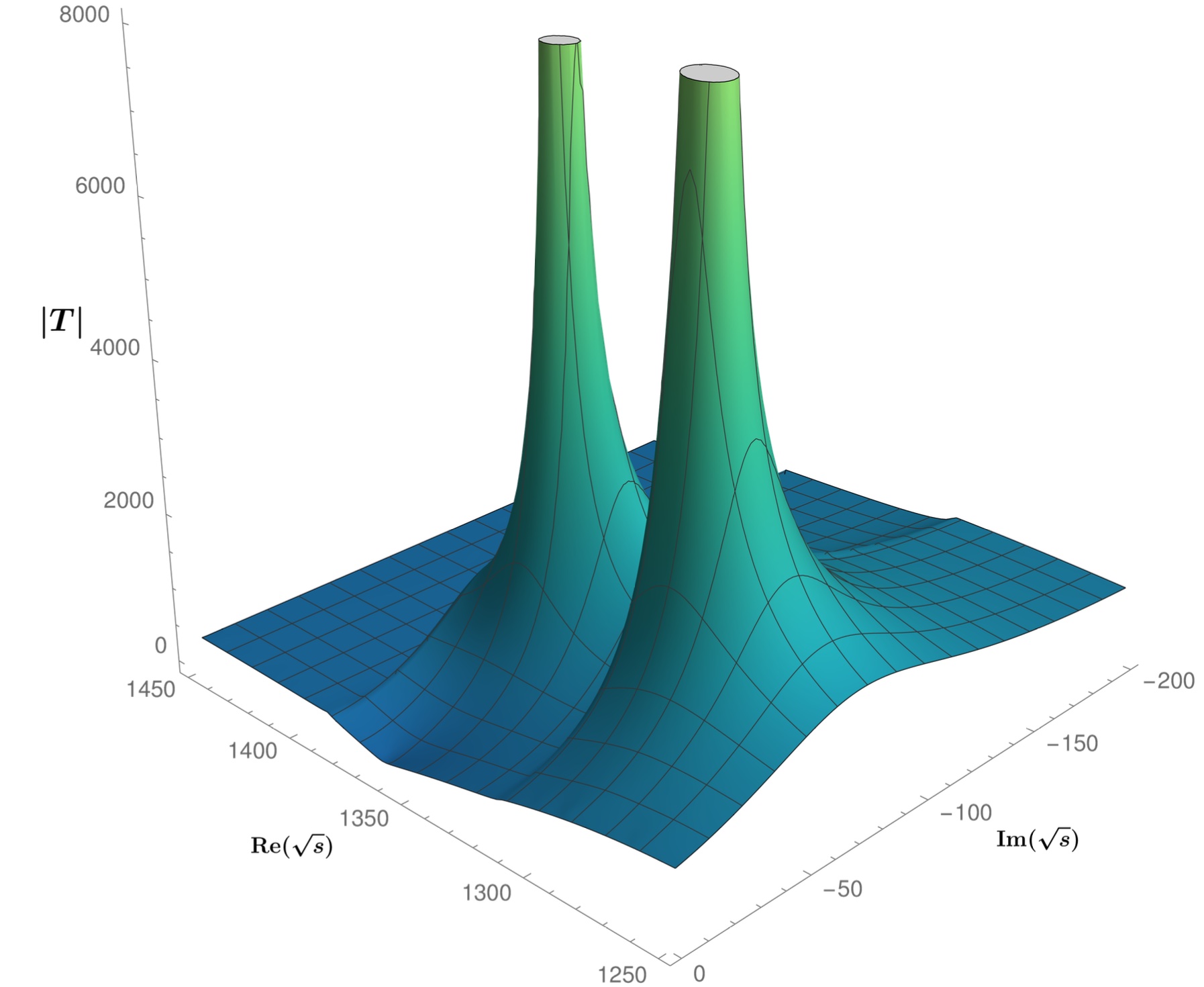 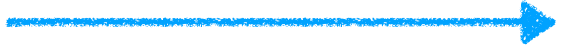 S. Clymton & HChK  2305.14812 [hep-ph]
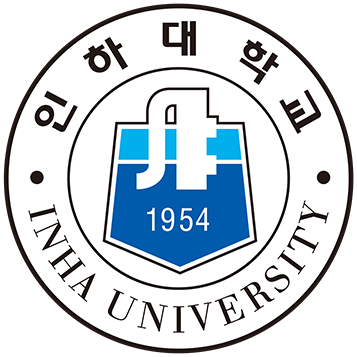 Two-pole structure of the b1 meson
For the 1st pole
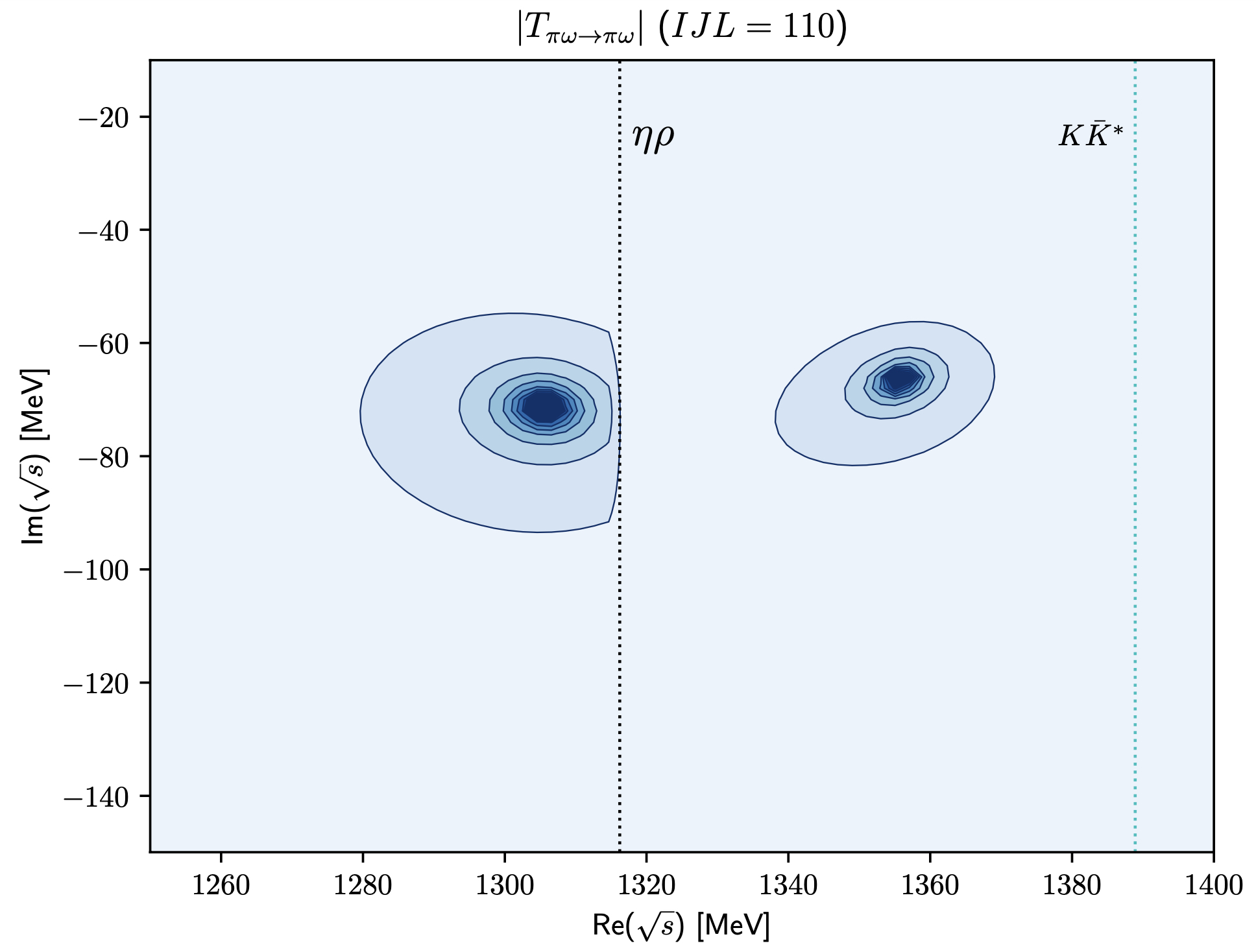 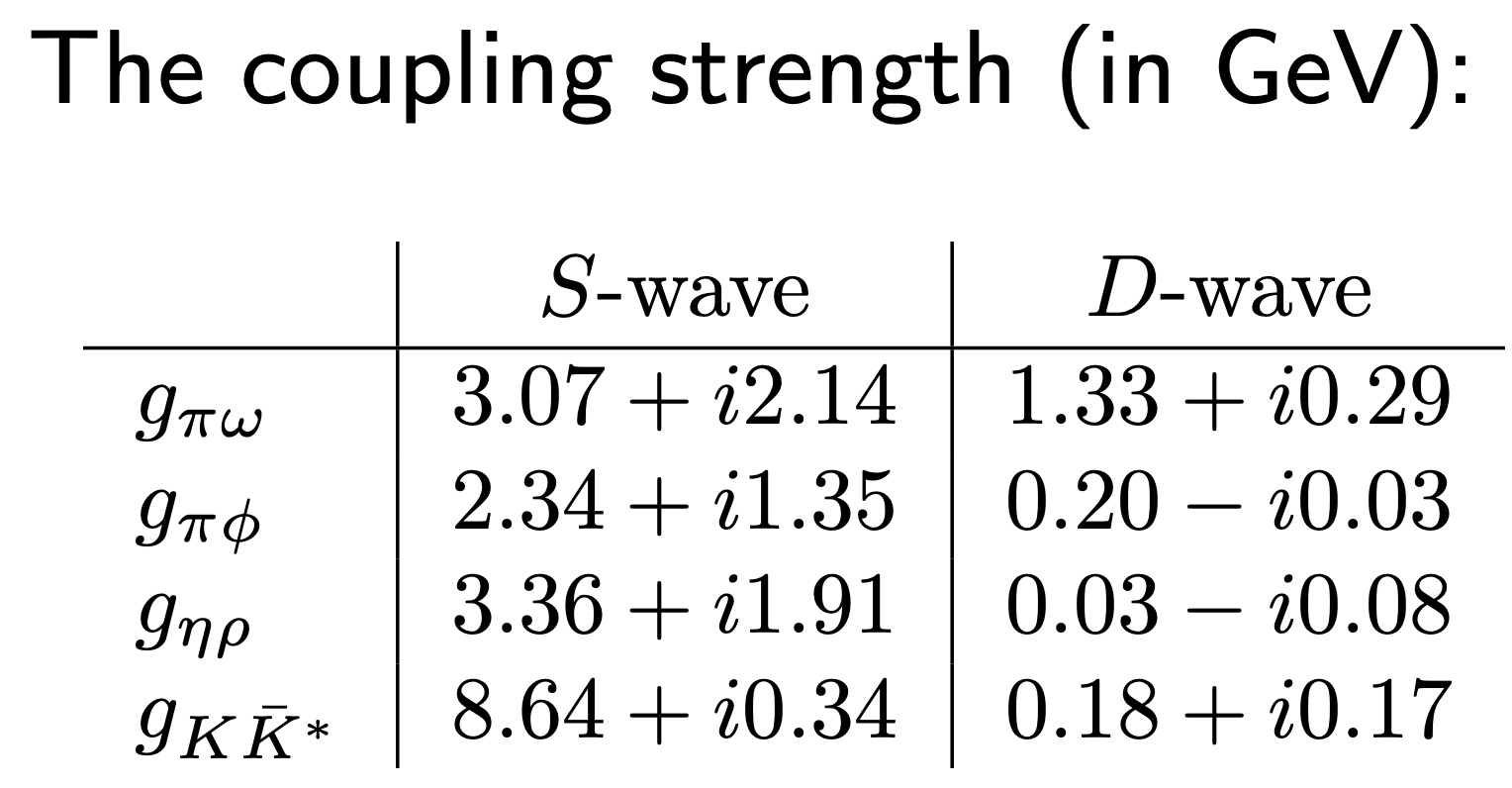 2nd pole
For the 2nd pole
1st pole
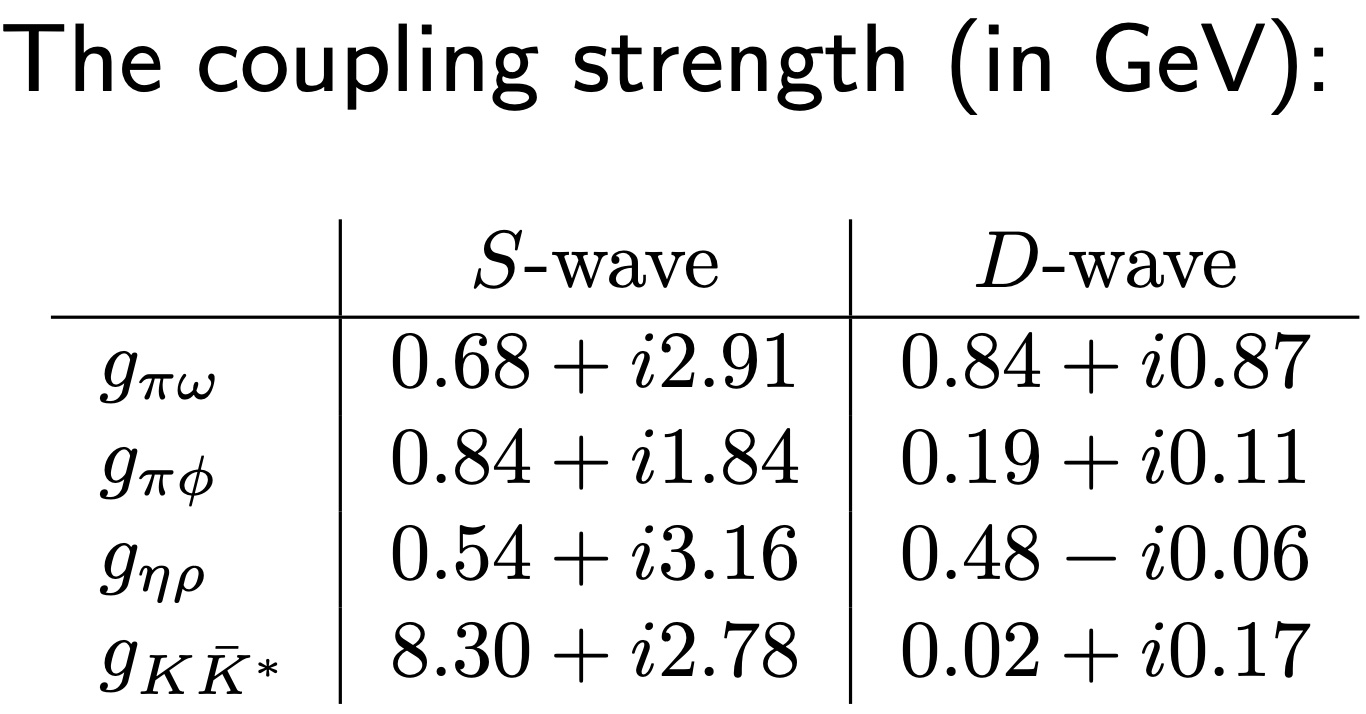 S. Clymton & HChK  2305.14812 [hep-ph]
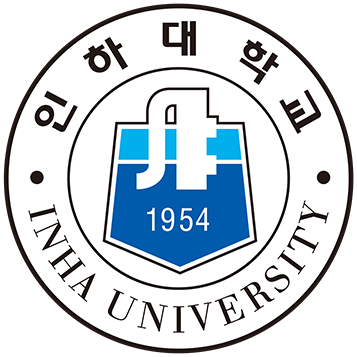 Two-pole structure of the b1 meson: Toy model
A Toy model to understand the two-pole structure
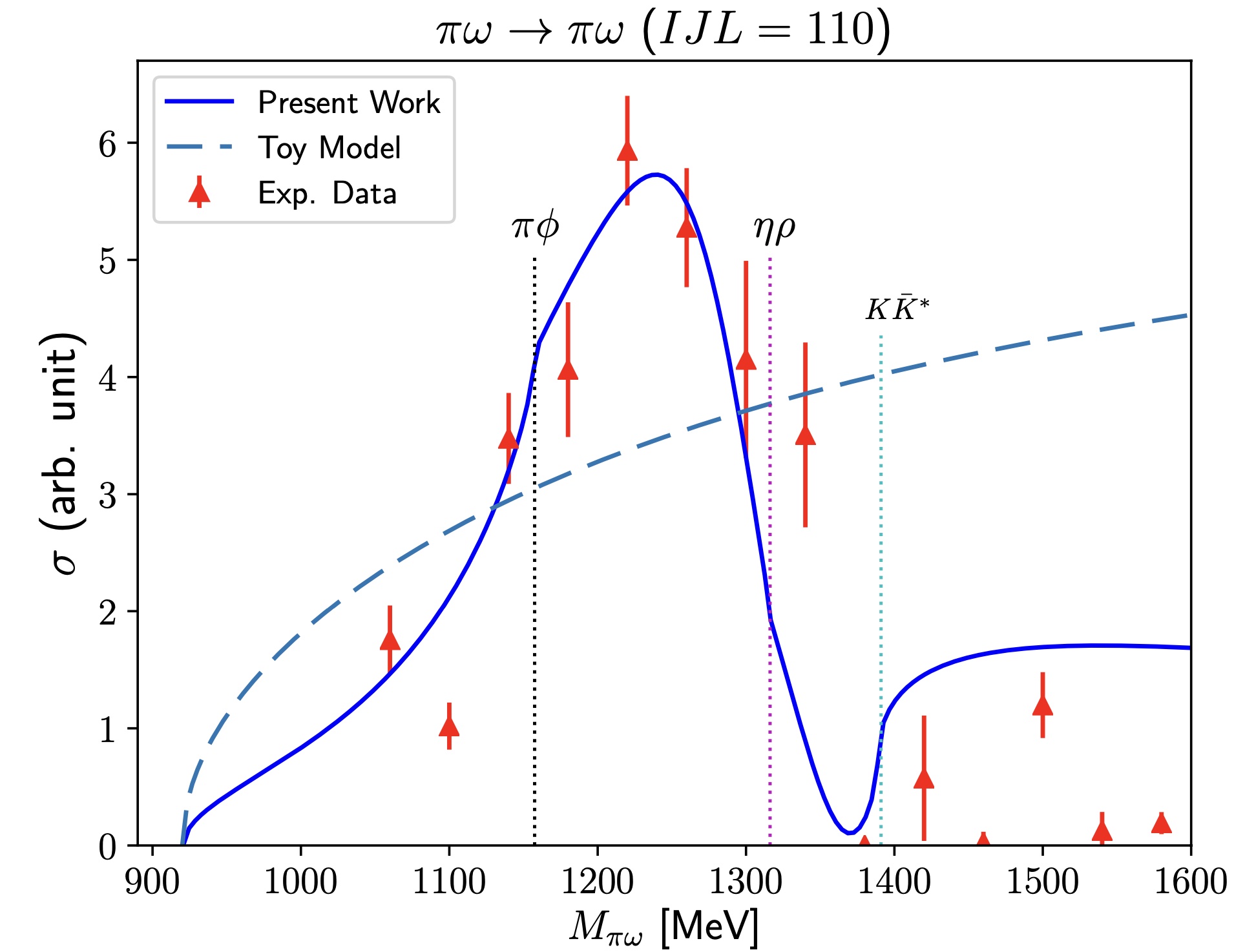 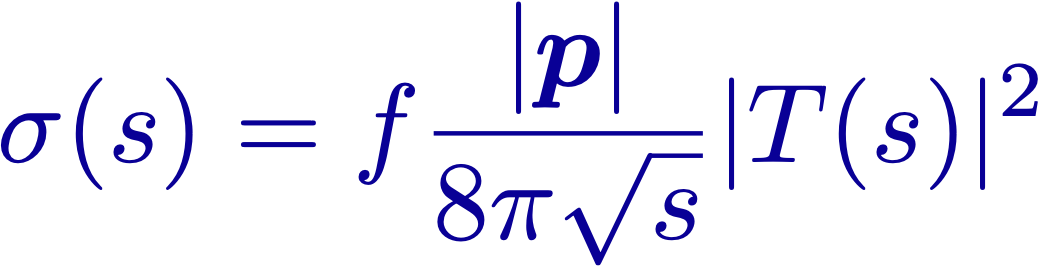 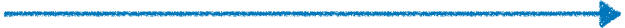 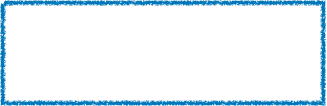 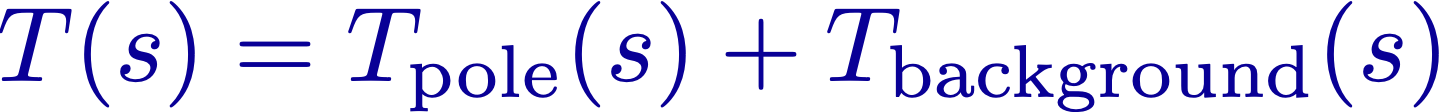 The pole of the T matrix
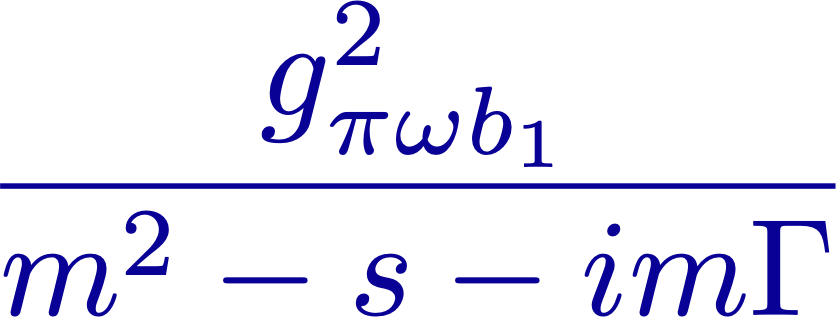 S. Clymton & HChK  2305.14812 [hep-ph]
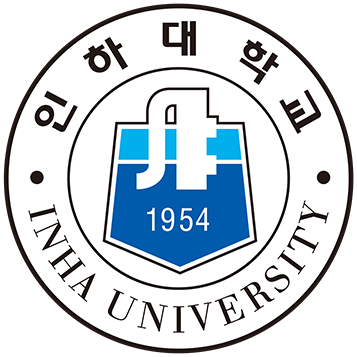 Two-pole structure of the b1 meson: Toy model
A Toy model to understand the two-pole structure
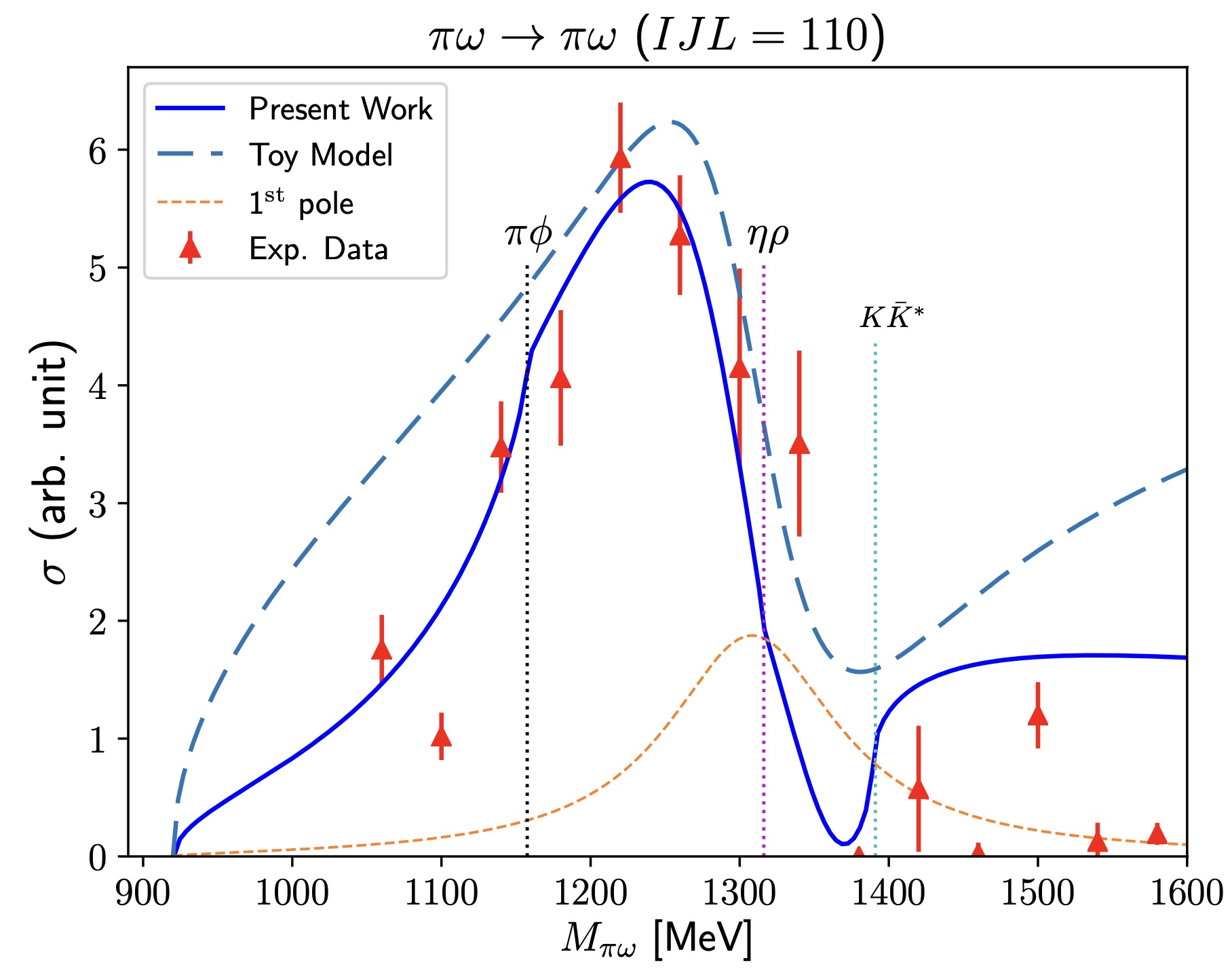 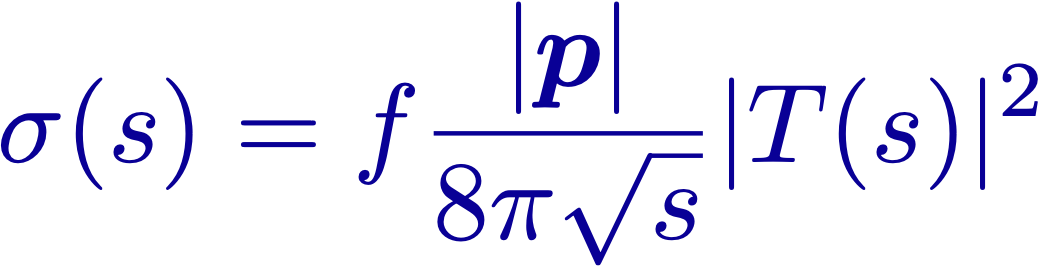 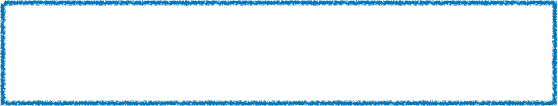 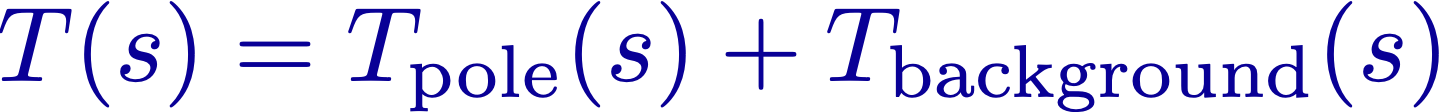 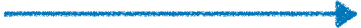 The pole of the T matrix
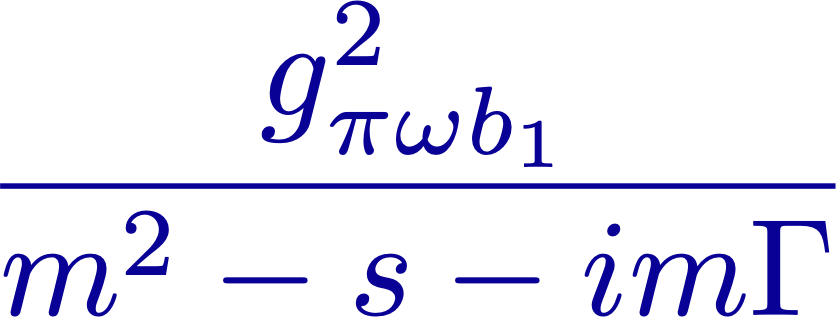 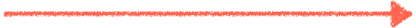 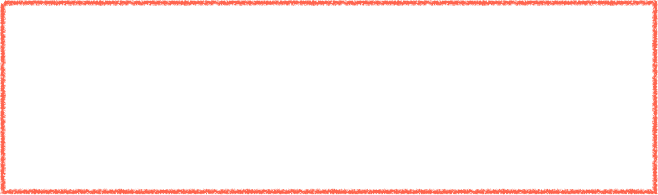 The first pole of the T matrix
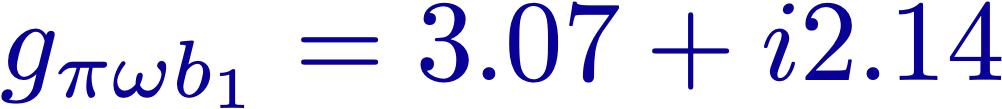 S. Clymton & HChK  2305.14812 [hep-ph]
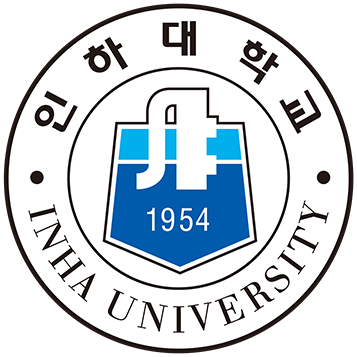 Two-pole structure of the b1 meson: Toy model
A Toy model to understand the two-pole structure
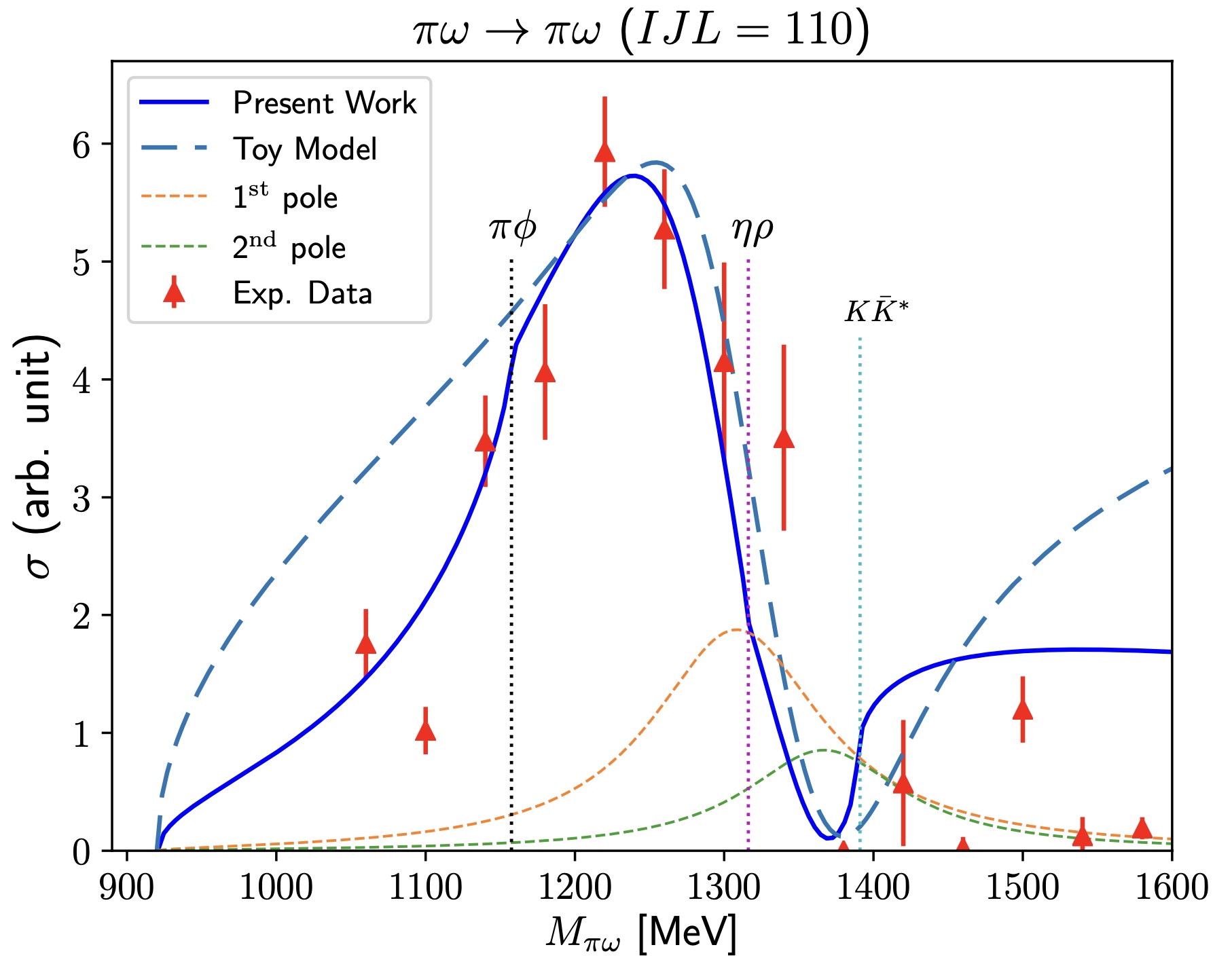 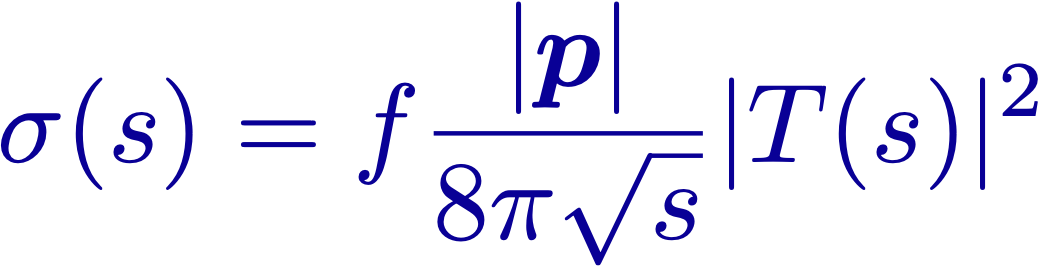 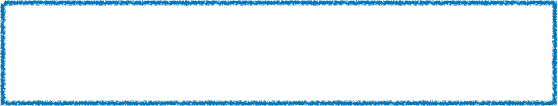 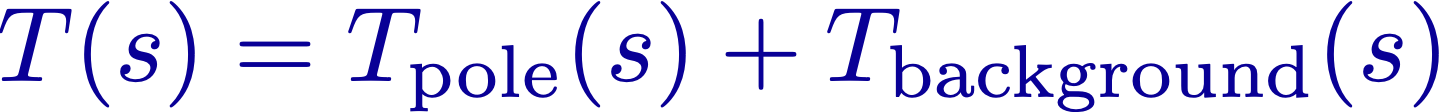 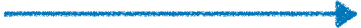 The pole of the T matrix
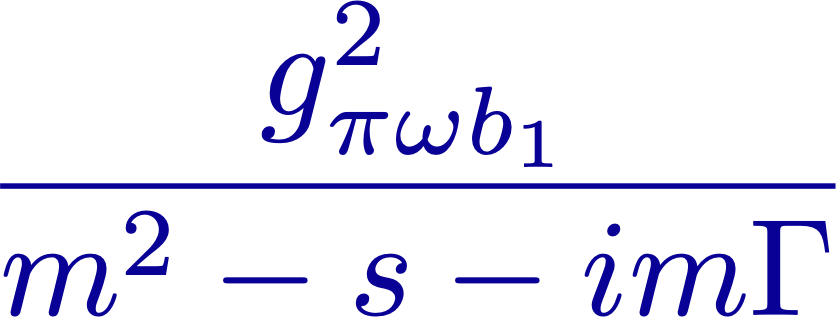 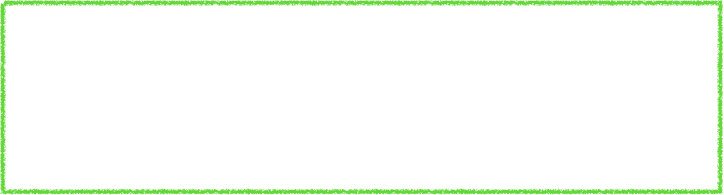 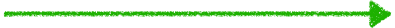 The second pole of the T matrix
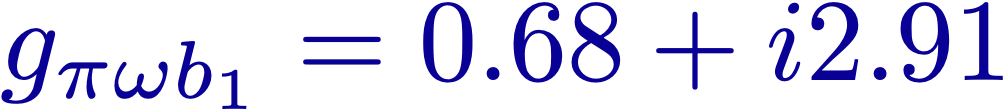 S. Clymton & HChK  2305.14812 [hep-ph]
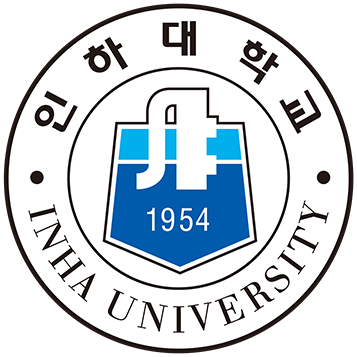 Two-pole structures in general
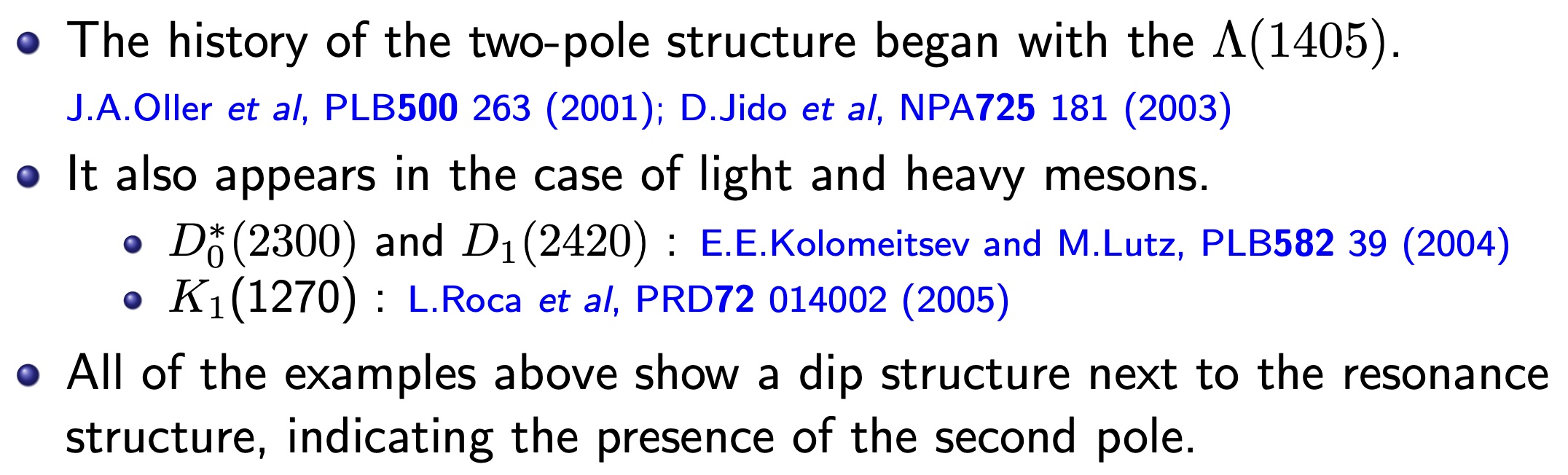 h1 meson
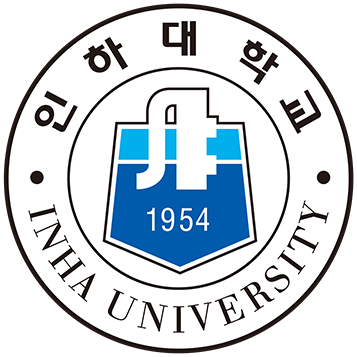 b1 meson
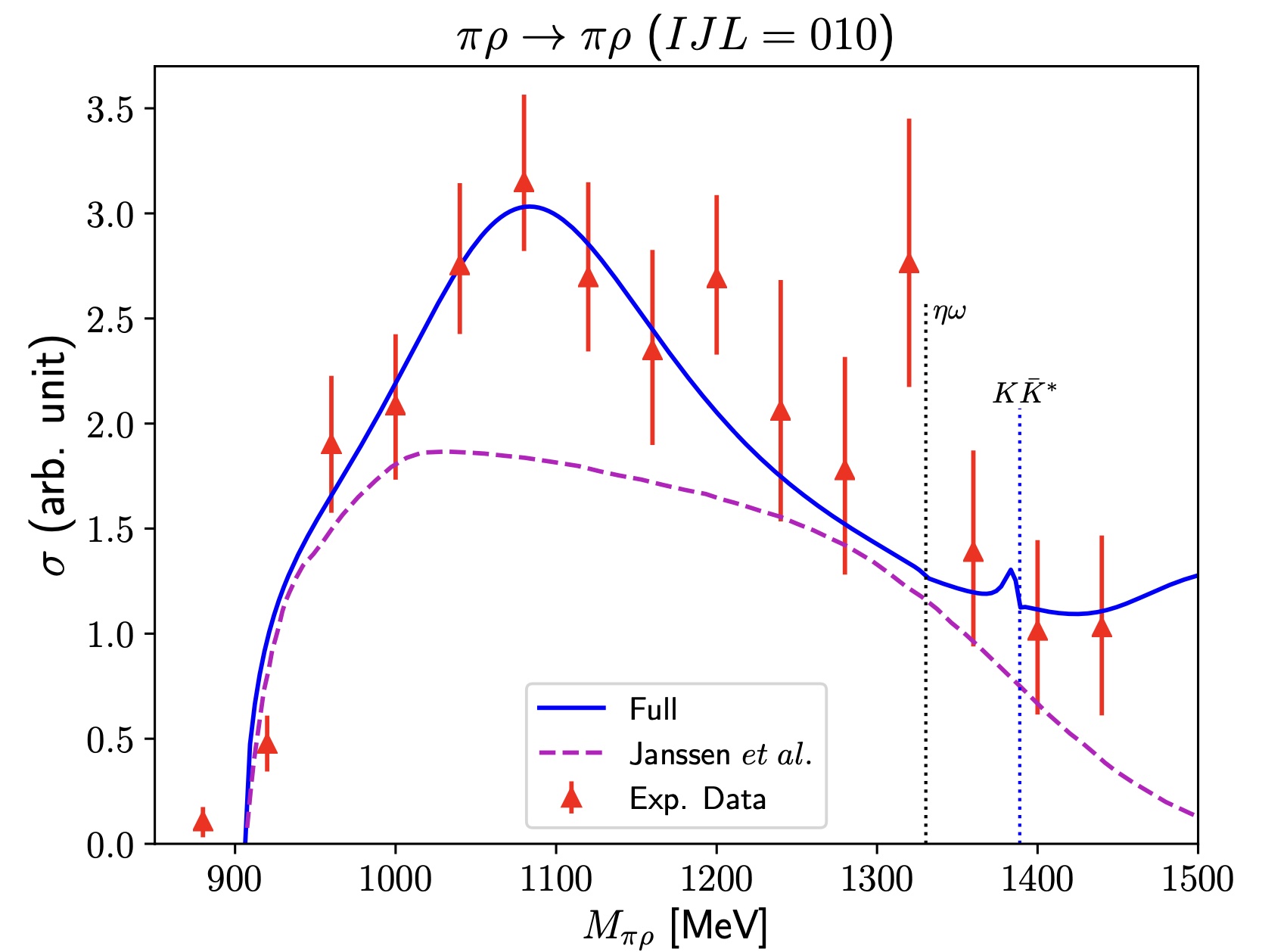 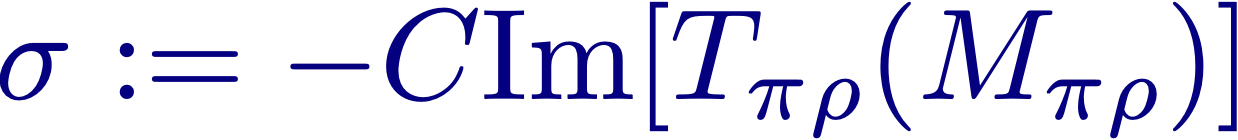 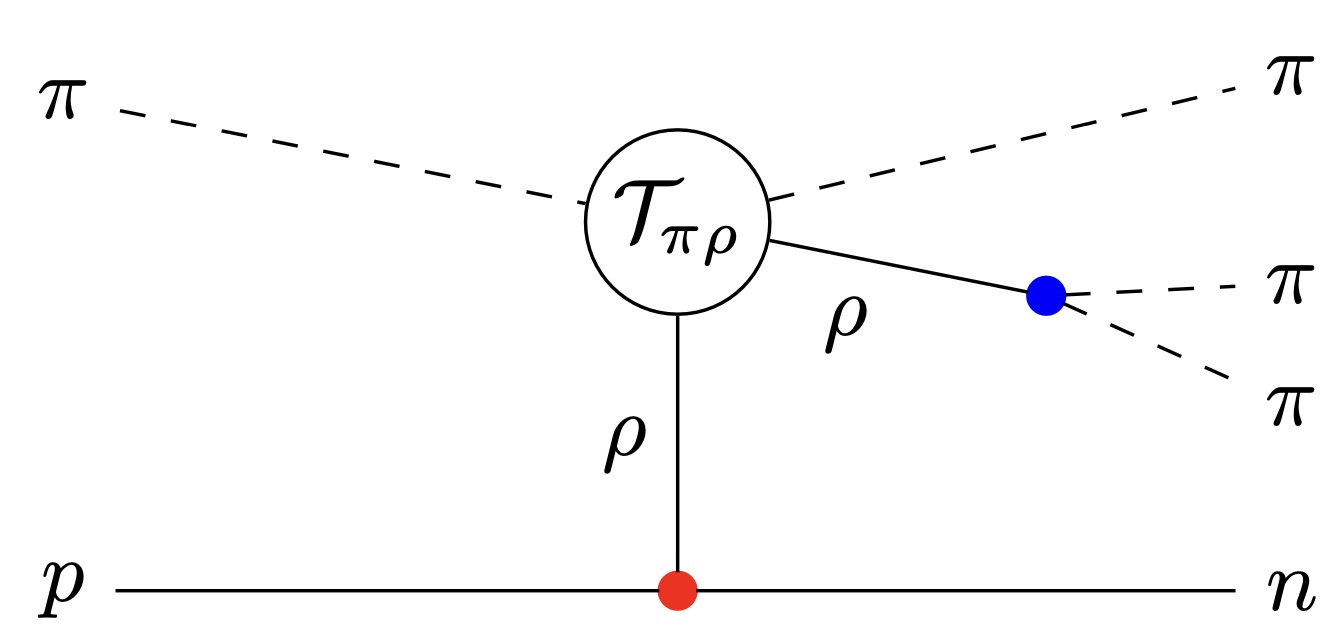 Experimental data from the charge-exchangereaction:
with PWA
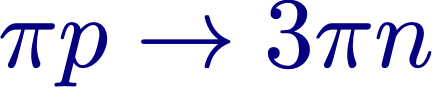 J.A.Dankowych et al. PRL 46 (1981)
We have explicitly included h1(1595).
Janssen et al. PRC 54 (1996): h1 as a pole diagram in the s-channel. No coupled channel
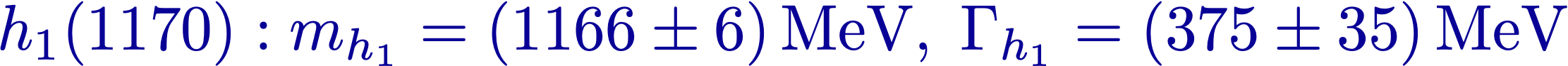 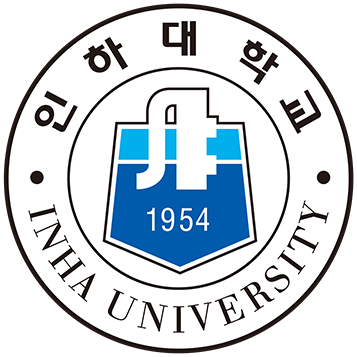 b1 meson
(It was formerly known as h1(1380).)
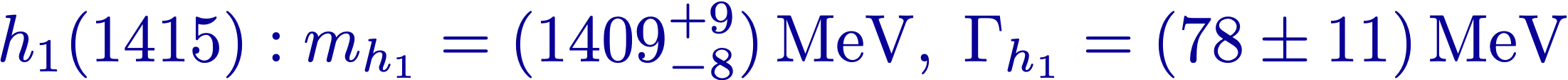 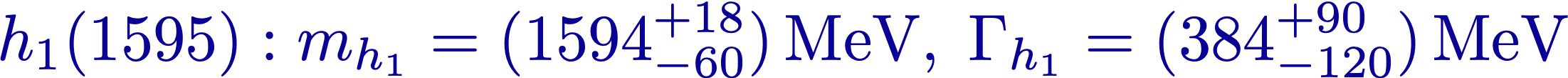 S. Clymton & HChK, in preparation
We have found four different h1 states.
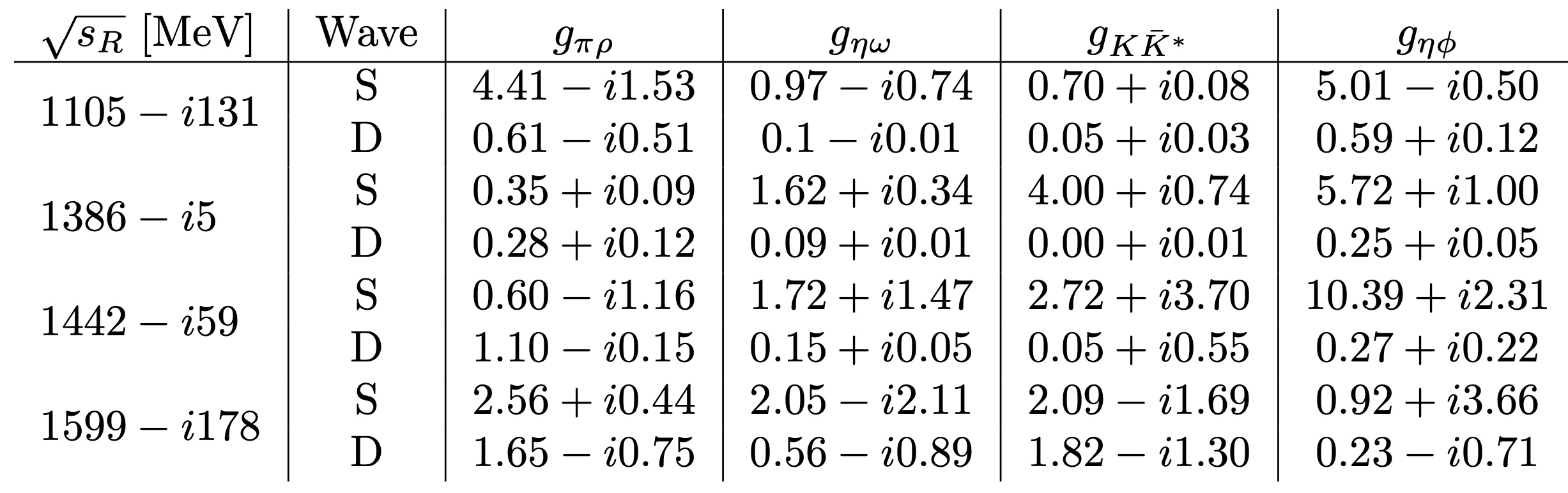 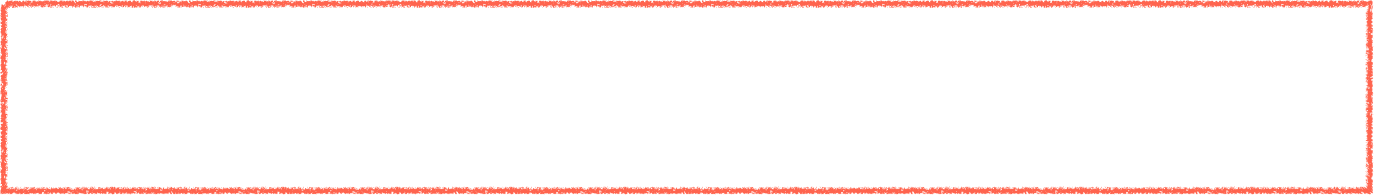 Two-pole Structure?
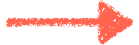 Experimentally, three h1 were known.
Summary & Conclusion
Three main results
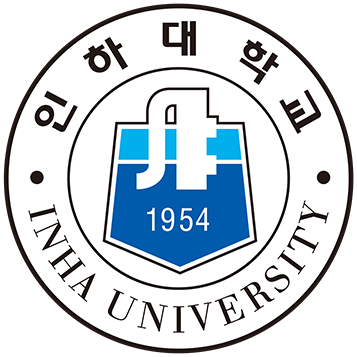 Summary & Conclusion
a1(1260) meson: Kaon and vector kaon molecular state
b1(1235) meson: Two-pole structure
 h1 meson: We need to introduce h1(1595) explicitly.h1(1409) may have a possible two-pole structure that may arise from interference of two h1 mesons.
Extension to the meson-baryon and heavy-flavor systems
Dynamical generation of multiquark states (tetra- and pentaquarks)
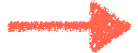 Though this be madness,
yet there is method in it.
Hamlet Act 2, Scene 2
Bardzo dziękujemy!
Thank you very much!
대단히 감사합니다!